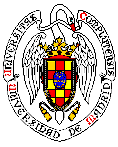 Phys.Rept. 658 (2016) 1
Departamento de Física Teórica
Institute of Particle & Cosmos Physics (IPARCOS)
Universidad Complutense de Madrid
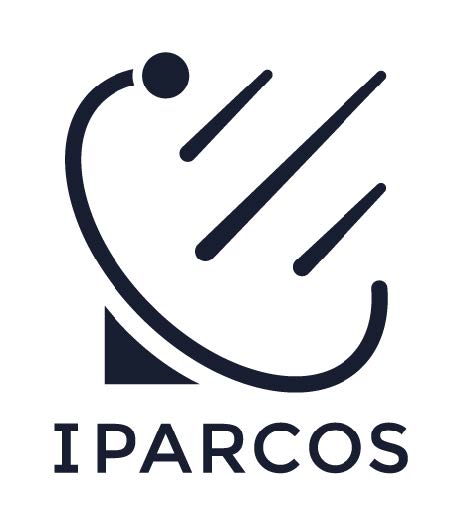 f0(1370) and f0(980) controversies from dispersive data analysis
J. R. Peláez

In collaboration with
For the f0(1370): A.Rodas, J.Ruiz de Elvira. Phys.Rev.Lett. 130 (2023) 5, 051902.

For the f0(980):   V. Burkert, V. Crede, E. Klempt, K.V. Nikonov, J.A. Oller (see his talk), J. Ruiz de Elvira, 
                            A.V. Sarantsev, L. Tiator, U. Thoma, R. Workman. Phys.Lett.B 844 (2023) 138070
Excited QCD 2024- Benasque Science Center, Jan 14 - Jan 20, 2024
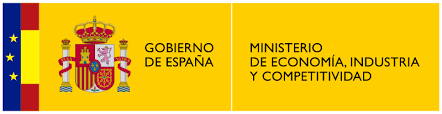 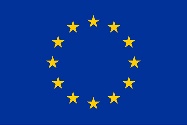 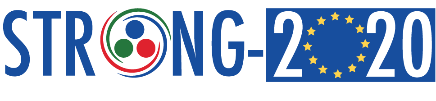 Supported by:
The f0(1370)
Motivation: Candidate to complete the controversial scalar nonet above 1 GeV, 
     interesting for studies of lightest glueball and its mixing scheme.
Seen in other reactions (from pp scattering, heavier meson decays, etc), but widely different parameters
Large model-dependences and/or caveats in most determinations: 
     - Naïve models for resonance parameterizations: Isobar, Breit-Wigners
     - Specific parameterizations with a priori relations between pole and residue
        (Breit Wigners again)
     - Choice of decay channels
     - Multi body channels as quasi two body…
     - “tree level dynamics” (resonances or lagrangian constants)
        etc…
The f0(1370) controversy very very briefly
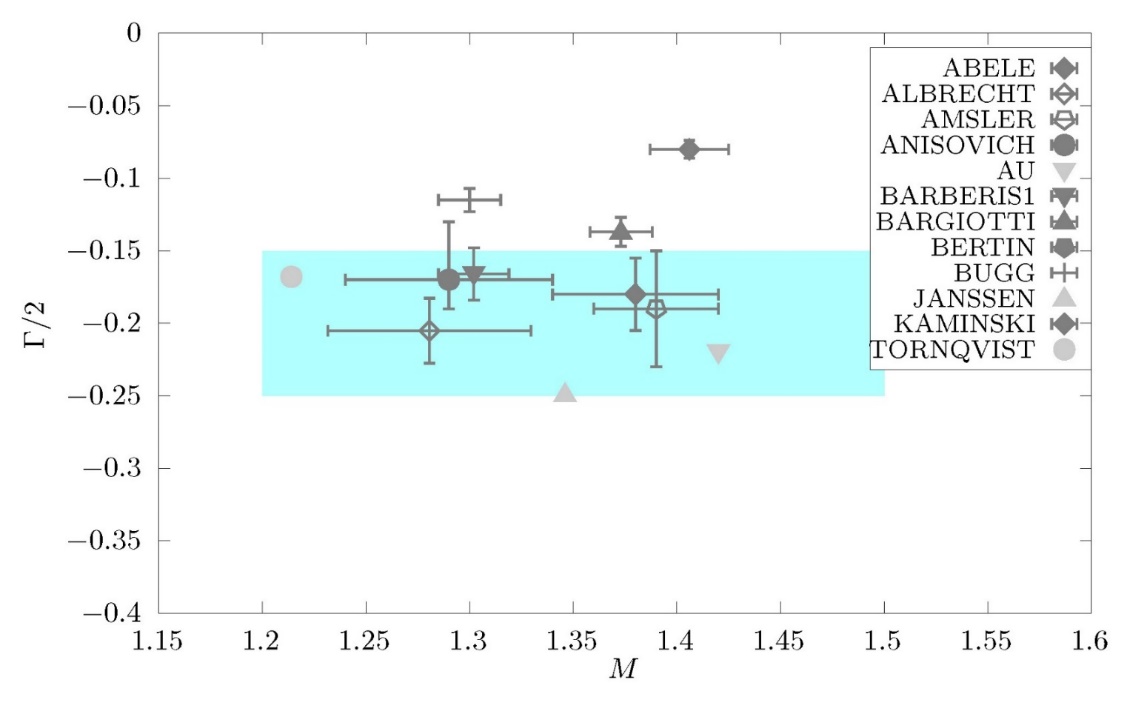 PDG1996 until 2021: same T-matrix pole
PDG2023 update:
(1200-1500)-i(150-250) MeV
(1200-1440)-i(60-300) MeV
PDG2021: T-matrix pole sample
By far the worst determined scalar above 1 GeV. Existence still controversial
      “…there is still an ongoing debate whether the f0(1370) exists…” S. Ropertz, C. Hanhart and B. Kubis, Eur. Phys. J. C 78 (2018) no.12, 1000.
         “…the existence of f0(1370) is not beyond doubt…”, E. Klempt and A. Zaitsev, Phys. Rept. 454 (2007), 1
PDG still quotes Breit-Wigner parameters. No partial widths. 
    Surprisingly…
Our work: JRP, A.Rodas, J.Ruiz de Elvira. Phys.Rev.Lett. 130 (2023) 5, 051902.

Data-Driven Forward Dispersion Relations (FDR)
Or partial-wave dispersion relations (Roy or Roy-Steiner) 
(phase+elasticity)
Model independent constraints on data description
Enhanced precision
+
Analytic methods for the continuation to the complex plane in the contiguous sheet
avoiding specific parameterizations 
(only phase and elasticity)
Reduced Model dependence or independence for pole determinations
We have already done this for the σ/f0(500), κ/K0*(700)
and for strange resonances below 2 GeV
No clear resonance shape in  f0(1370) region
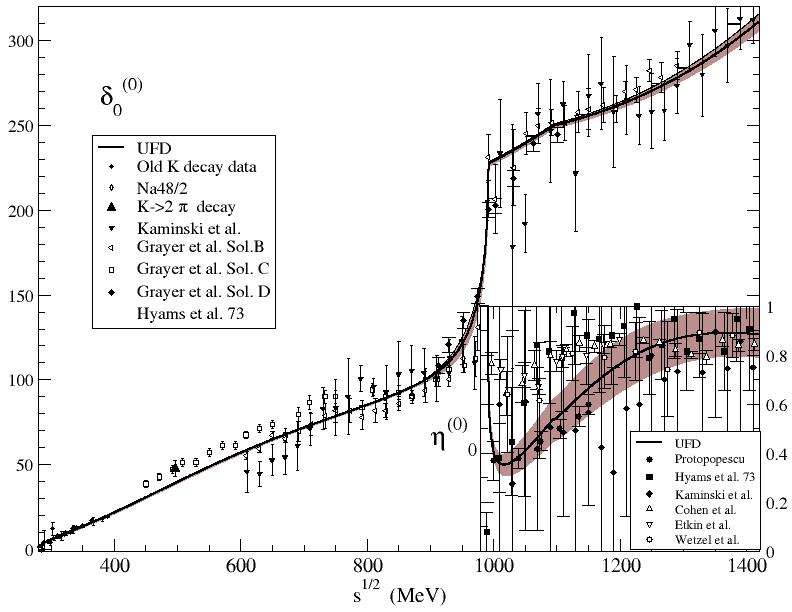 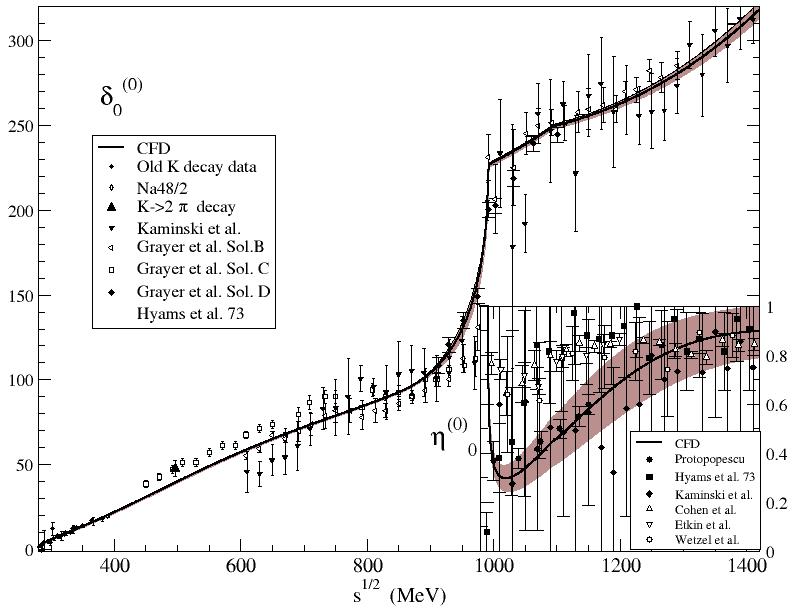 Only sizable change in f0(980) region
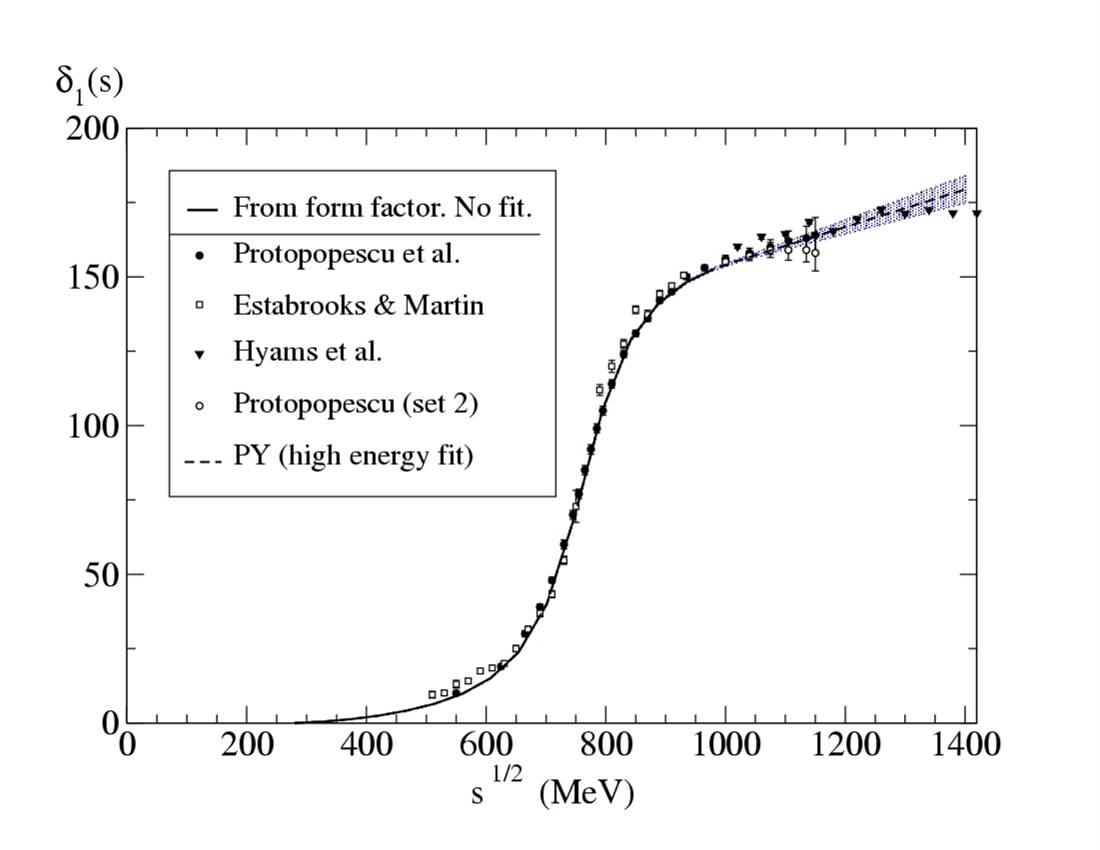 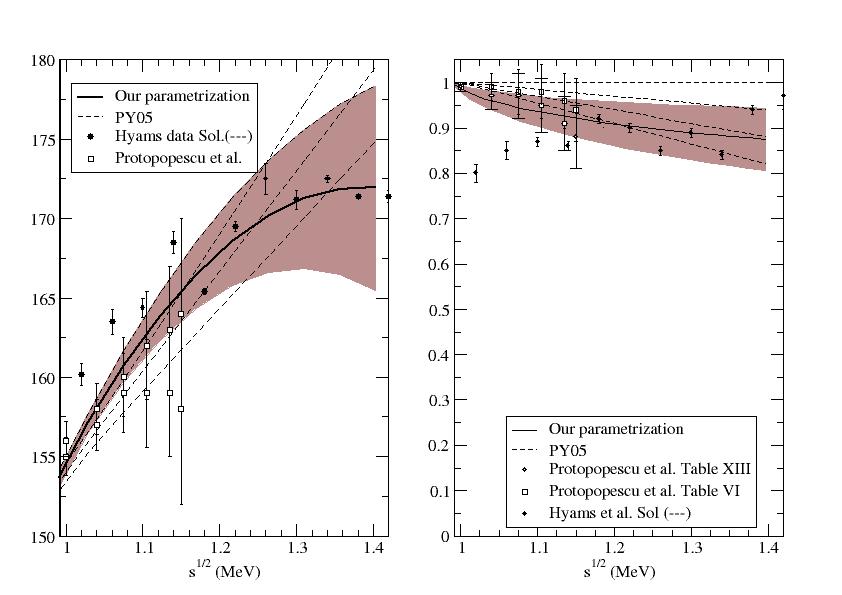 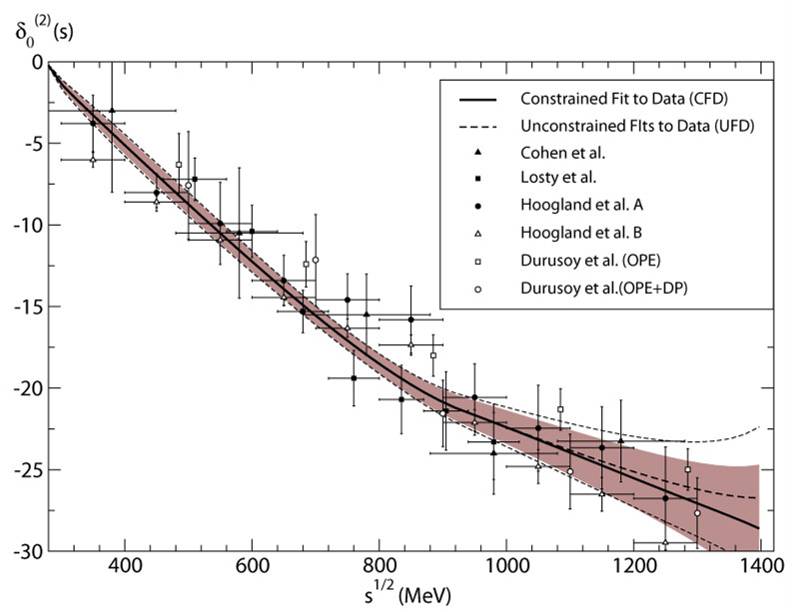 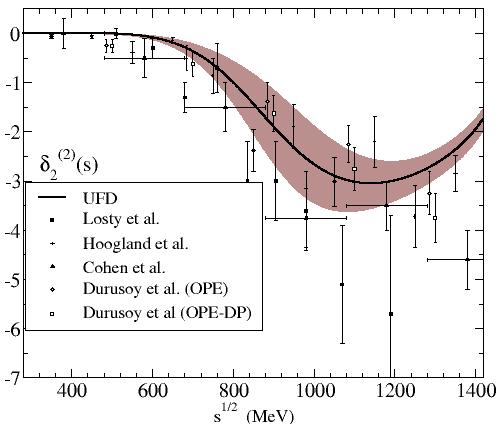 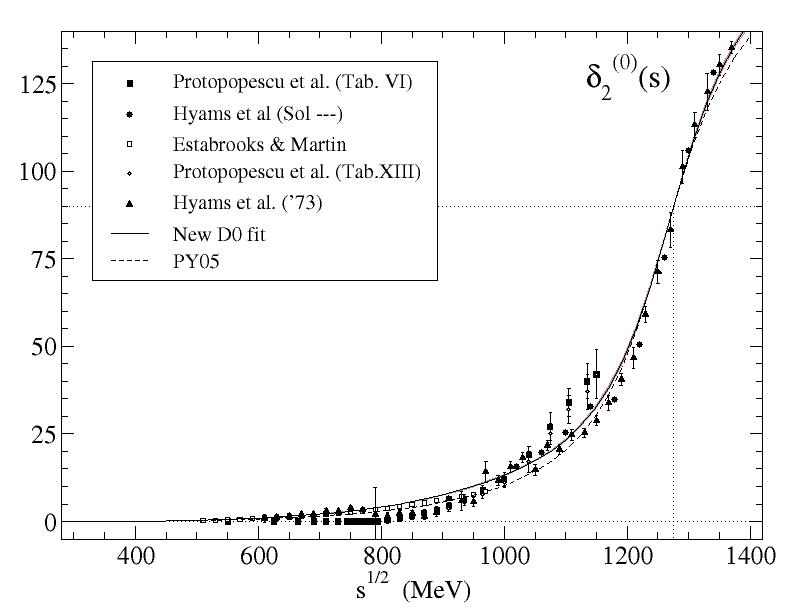 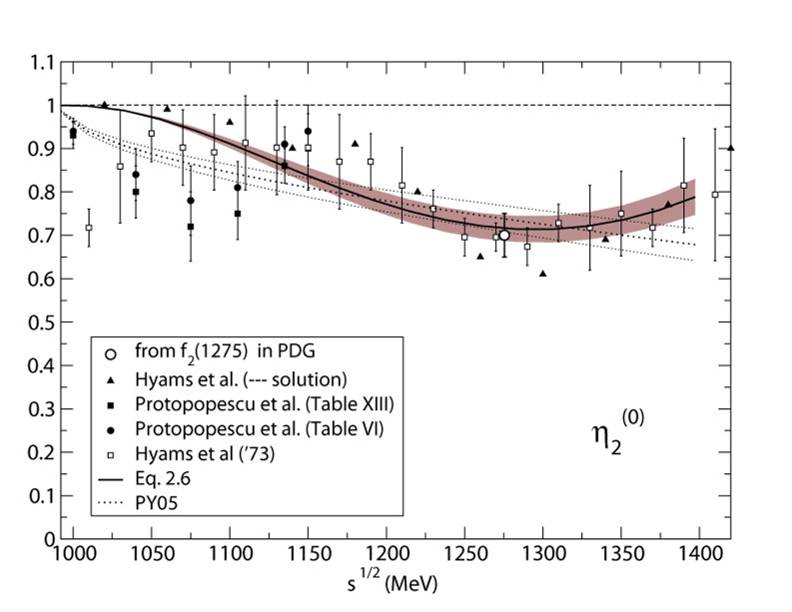 Detailed analysis of statistical and systematic errors
Regge parametrizations of cross section data
Above 1.42 GeV.
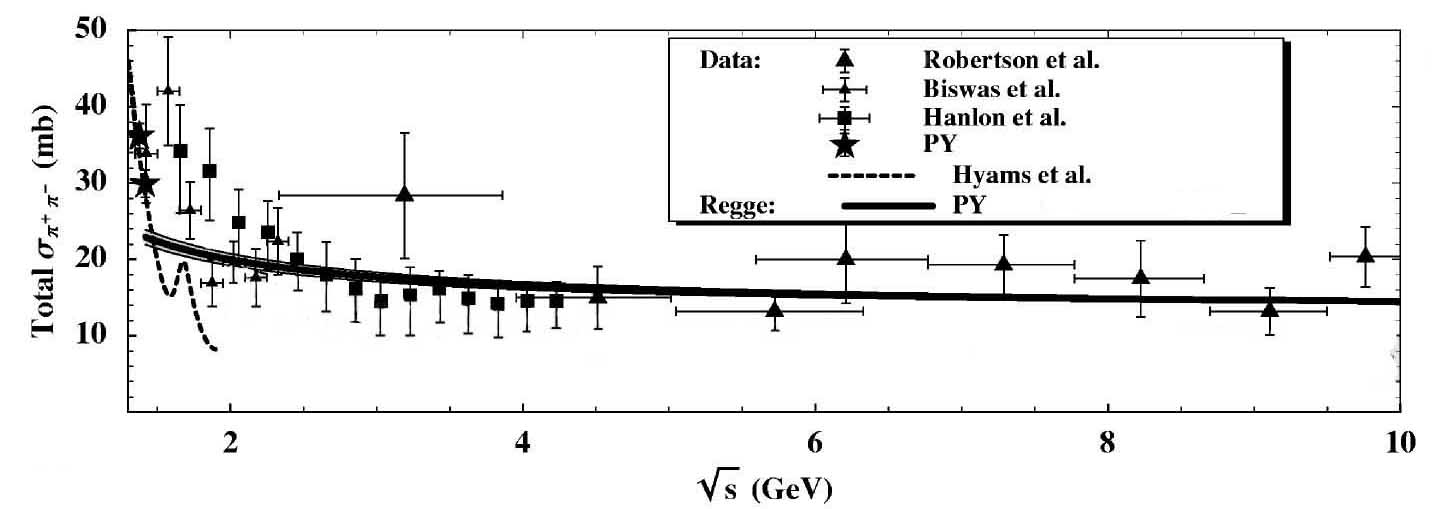 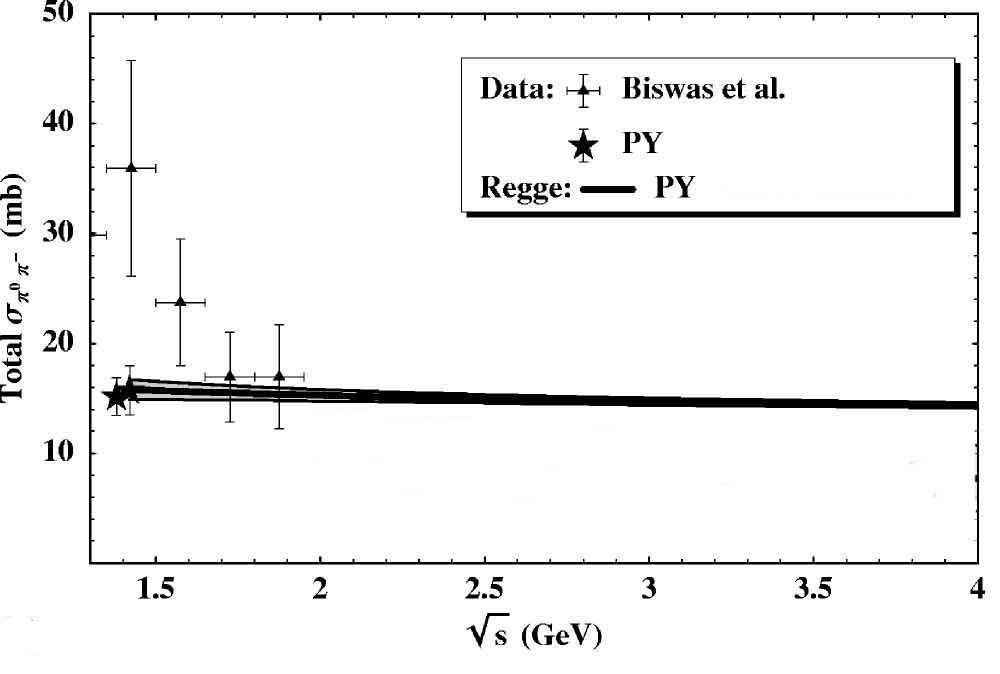 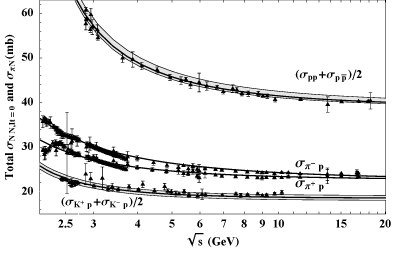 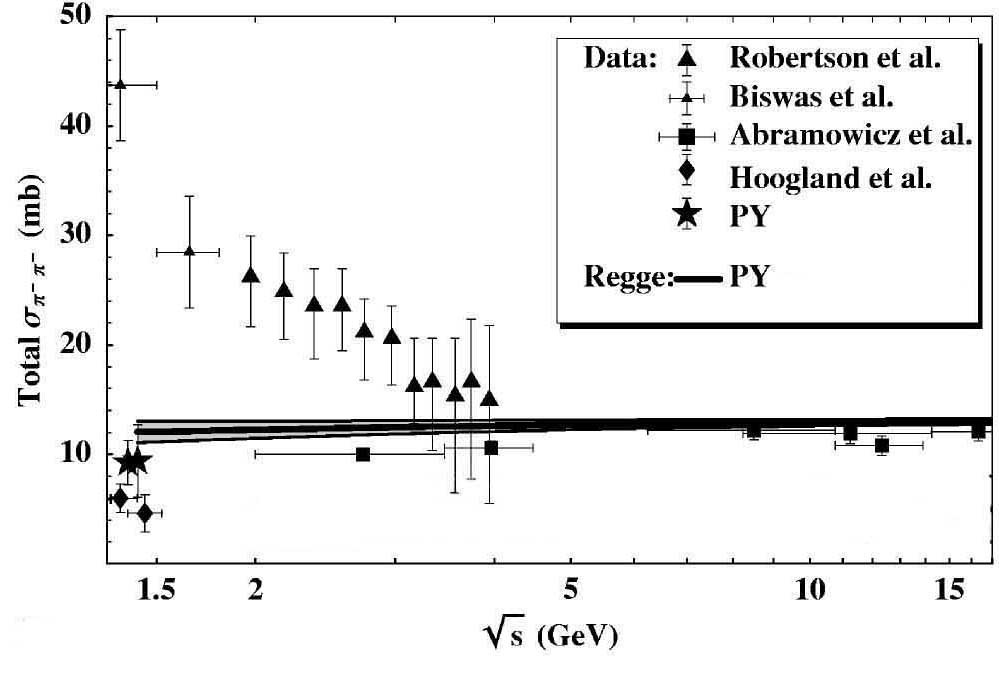 Factorization
JRP, F.J.Ynduráin. PRD69,114001 (2004)
SECOND STEP: Check dispersion relations:  ππ→ππ
In general, data does not satisfy well DR. Sometimes very badly indeed
GKPY
FDRs
Roy
THIRD STEP: Use dispersion relations as constraints for the fits:  ππ→ππ
Very good fulfillment: Constrained Fits to Data
GKPY
Roy
FDRs
I=0,J=0, CFD
Similarly for ππ→KK Roy Steiner Equations
JRP, A.Rodas, Eur.Phys.J. C78 (2018)
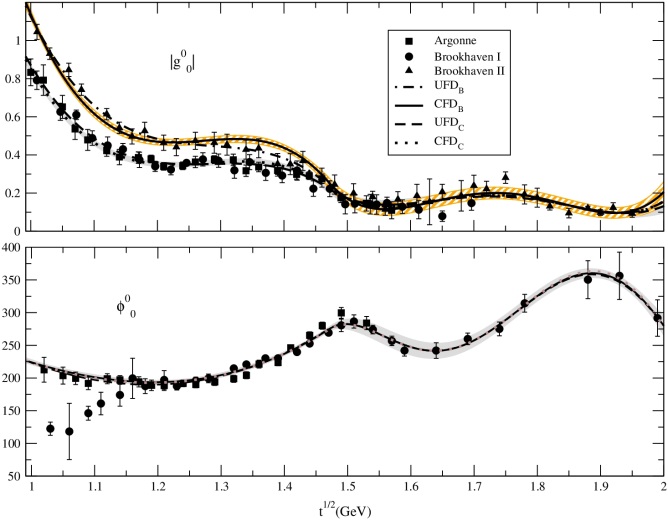 No clear resonance peak in  f0(1370) region
I=0,J=0, Roy-Steiner eqs. Well satisfied up to 1.47 GeV
FOURTH STEP: Extract resonances from dispersive or analytic methods
Data-Driven Dispersion Relations
on amplitude or partial waves  (phase+elasticity)
Model independent constraints on data description
Enhanced precision
+
Analytic methods for continuation to complex plane
avoiding specific parameterizations
Analytic continuation to Contiguous Riemann sheet
Dispersion relations provide model-independent analytic continuation to first Riemann sheet
For elastic resonances and partial waves, contiguous sheet= second sheet and SII=1/SI
      OK for σ/f0(500), κ/K0*(700), but NOT f0(1370),
To reach the contiguous sheet in the inelastic case or withour partial waves, we need an analytic continuation to the second sheet by means of general analytic functions reproducing the Dispersion Relation on the real axis or the upper-half complex plane.
Several methods in the literature:
Sequences of Padés
Continued Fractions
Conformal expansions 
Laurent-Pietarinen expansions 
etc…
These methods avoid specific parameterizations, have convergence theorems, etc…
Padé sequences
Almost model independent: Does not assume any particular functional form
But requires a few derivatives. There are powerful convergence theorems
Based on previous works by P.Masjuan, J.J. Sanz Cillero, I. Caprini, J.Ruiz de Elvira, JRP, A.Rodas  & J. Ruiz de Elvira. Eur. Phys. J. C (2017)
CAVEAT: If very high derivatives of the continued function needed, poor convergence
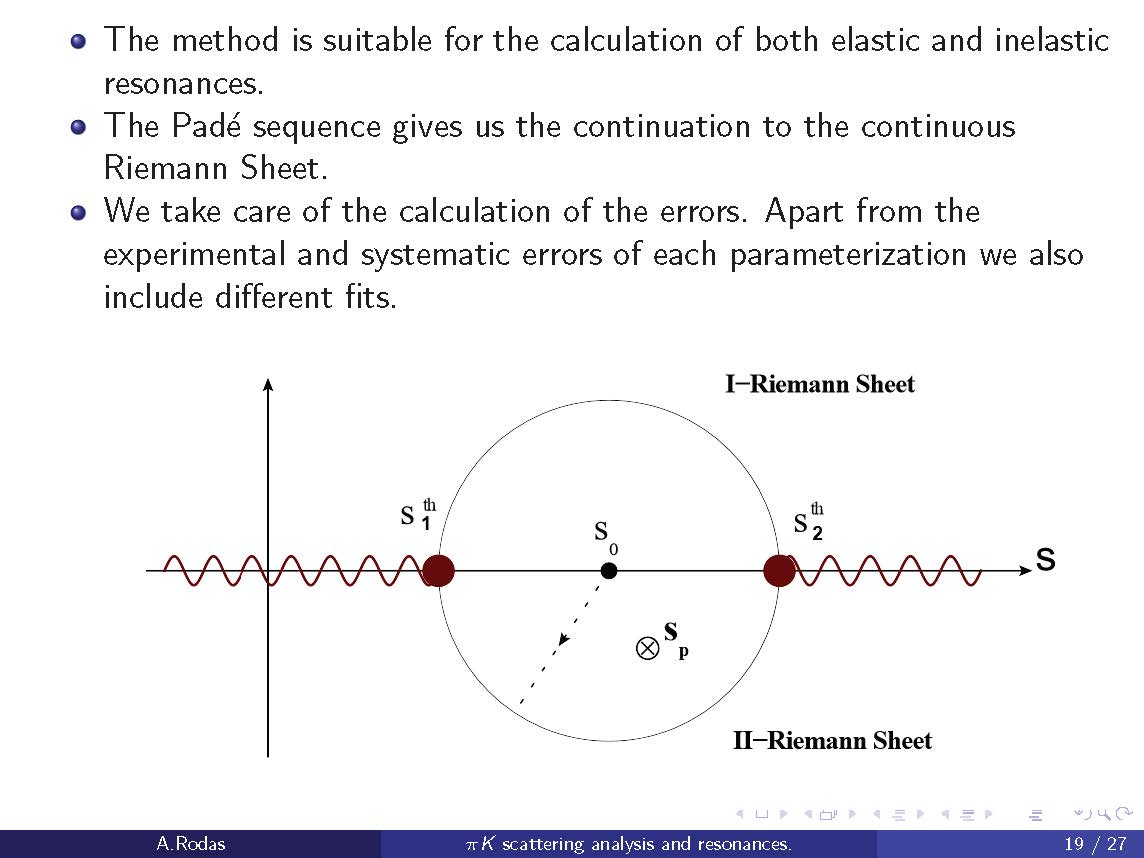 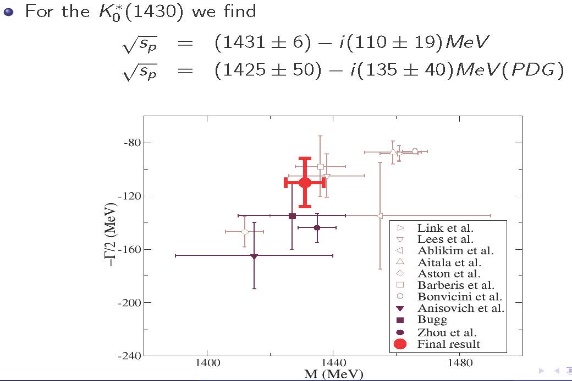 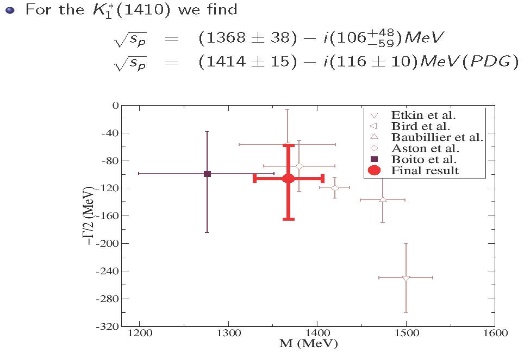 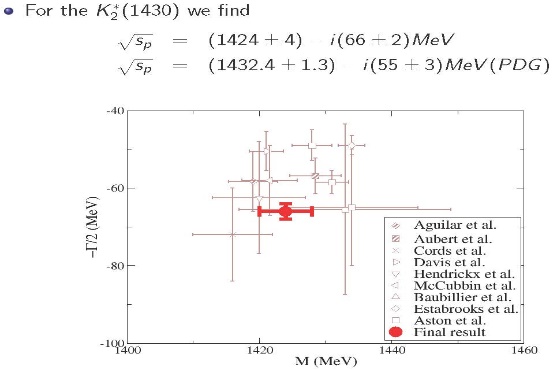 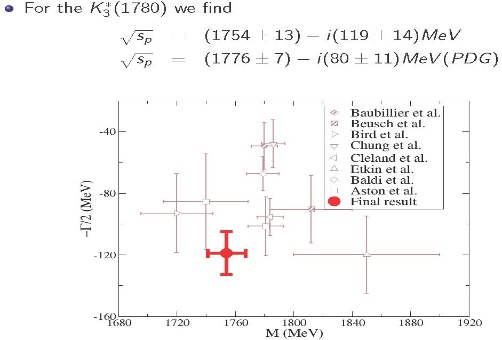 Succesfully applied to strange resonances 
from πK scattering in inelastic region
JRP, A.Rodas & J. Ruiz de Elvira. Eur. Phys. J. C (2017) 77:91
Continued fractions
We now use:
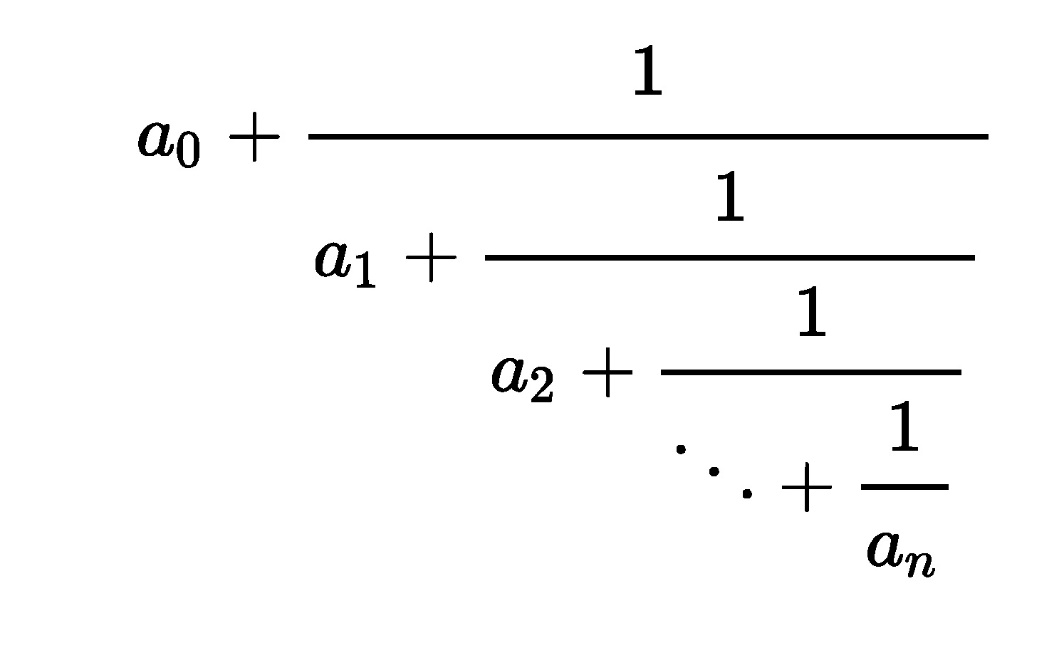 Once again, no specific simple functional form assumed
More stable and accurate than Padés, since no derivatives needed.
We have considered from 6 up to 50 terms  or even more
When Padé sequences converge, perfect agreement
Actually, could be rewritten as a Padé
Pole from ππ→ ππ
Roy equations (PARTIAL WAVES) applicability <1.1 GeV. (But see later). The f0(1370) lies beyond
New
Method!
However, Forward Dispersion Relations applicability up to 1.42 GeV in our fits.
	Complication, we see the isoscalar-wave with all spins, J=0,2,…
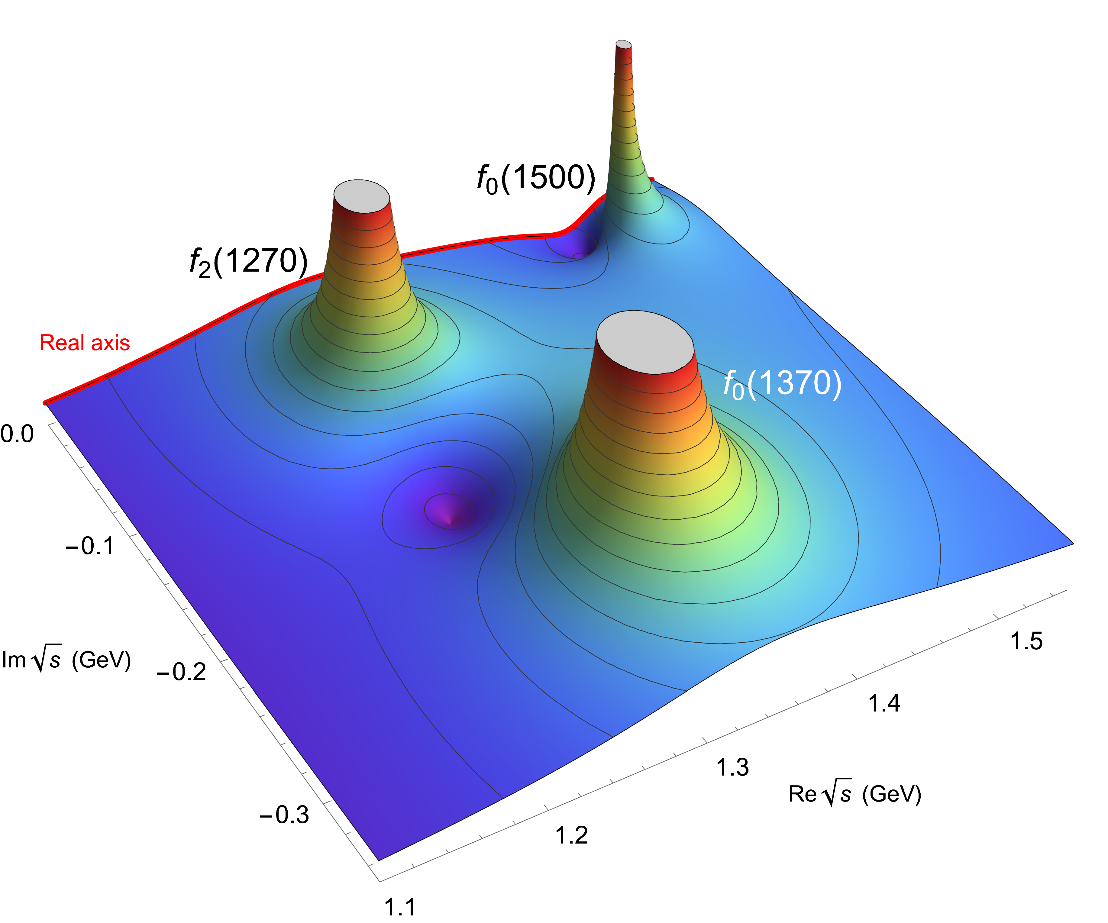 Even f0(1500) seen!!!, 
Although not partial-wave 
data used beyond 1.42 GeV
(Just a Regge description of
cross sections)
f2(1270)
f0(1370) seen behind
Unfortunately, with just a few derivatives on the real axis, the Padé method does 
not converge well behind the f2(1270).

But continued fractions  provide nice and stable pole description
Forward Dispersion Relations ARE SIMPLE.
Two s-u symmetric amplitudes. F0+ 0+0+, F00 00 00
One subtraction
Only depend on two isospin states. Positivity of imaginary part
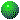 The It=1 s-u antisymmetric amplitude
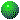 At threshold is the Olsson sum rule
Complete isospin set of 3 Forward Dispersion Relations (FDR) for :
Roy Eqs. 
written for partial waves
MUCH MORE CUMBERSOME
There are three independent FDRs: The most precise FDR is F00
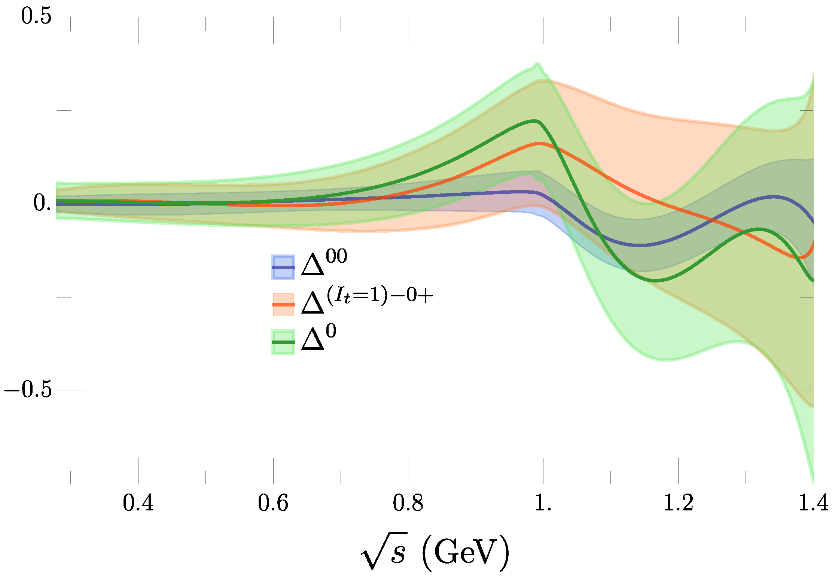 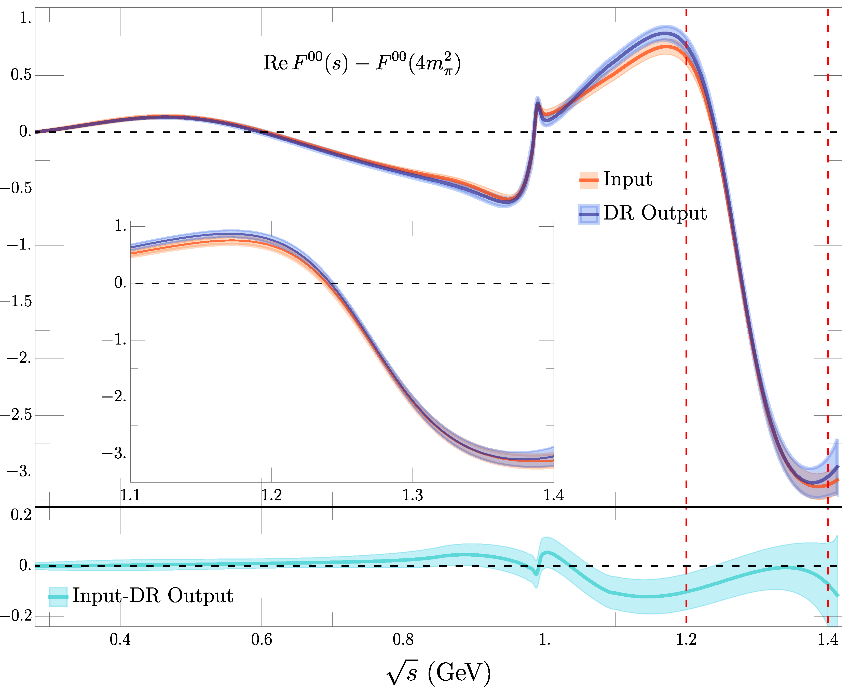 Region of interest
We can test how well the continued fractions fare against the FDR output in the first Riemann sheet (in the conjugated region of interest)
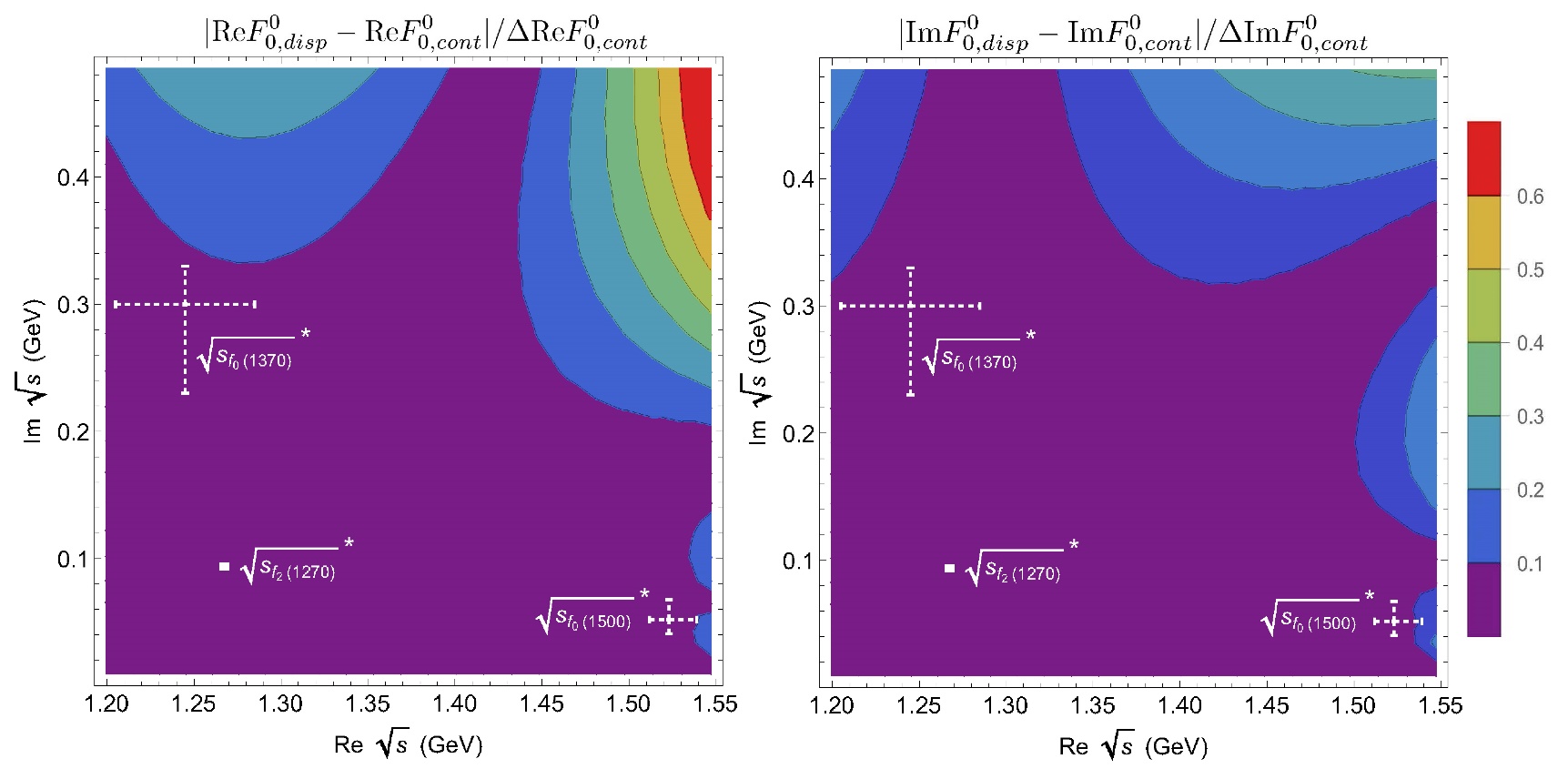 The difference is less than 10% of the estimated uncertainty from continued fractions
Of course, we need the contiguous sheet in the lower-half plane. The upper-half plane is just a test.
Then we match the FDR output to continued fractions with N=6 to 50 and look for poles
in the lower-half plane of the second sheet. We find three:
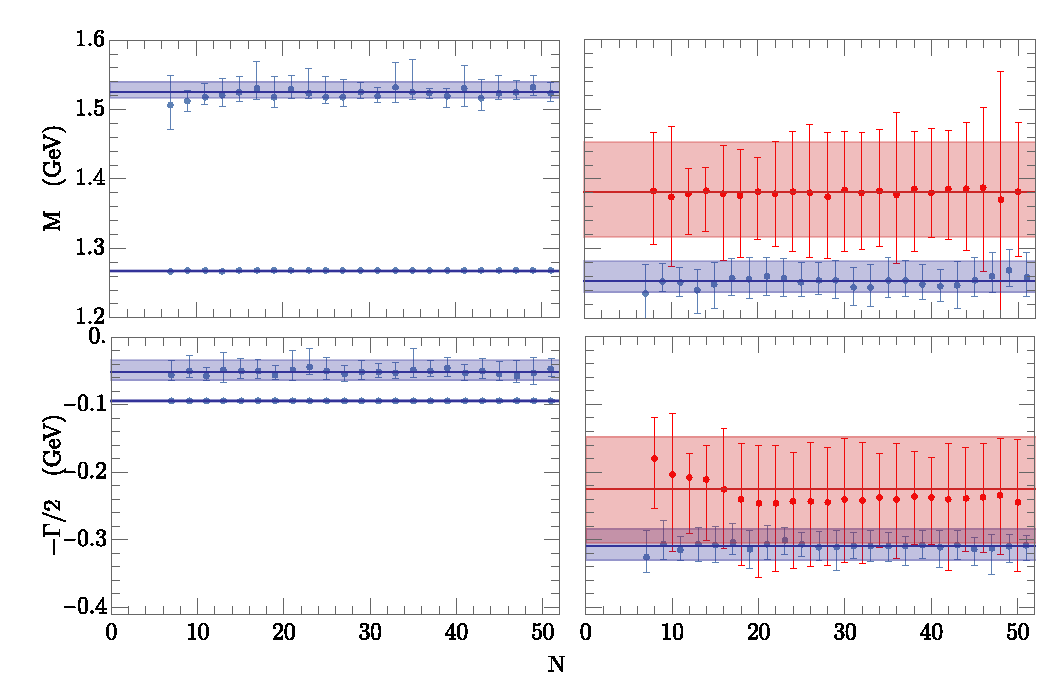 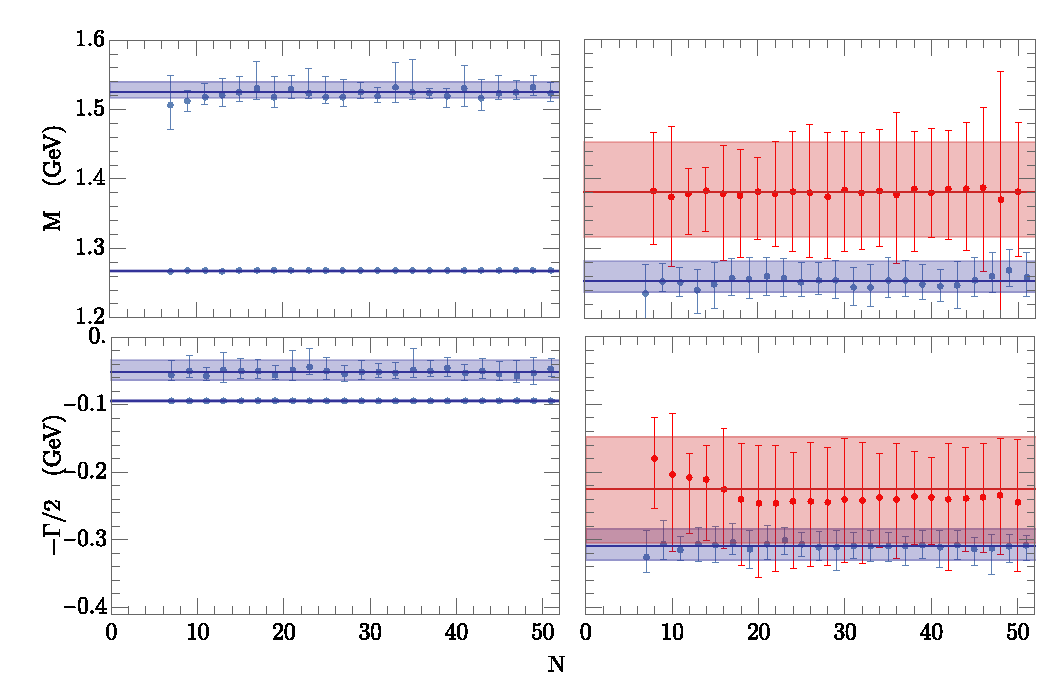 f0(1370)
Mass
f0(1500)
f0(1500)
Masses
Masses
f2(1270)
f2(1270)
f0(1500)
f0(1500)
f0(1370)
Width
f2(1270)
f2(1270)
Widths
Widths
Remarkably stable against N and systematic uncertainties!
Our “old” Constrained fit to data (CFD) was a “piece-wise”function up to 1.42 GeV
Recently we have provided a “Global Fit” in terms of analytic functions, 
consistent with the CFD and DR up to 1.4 GeV as well as in the complex plane
in the elastic region and the dispersive σ/f0(500)  and f0(980) poles.
And continuously extended beyond 1.4 GeV to different data sets and f0(1500) scenarios
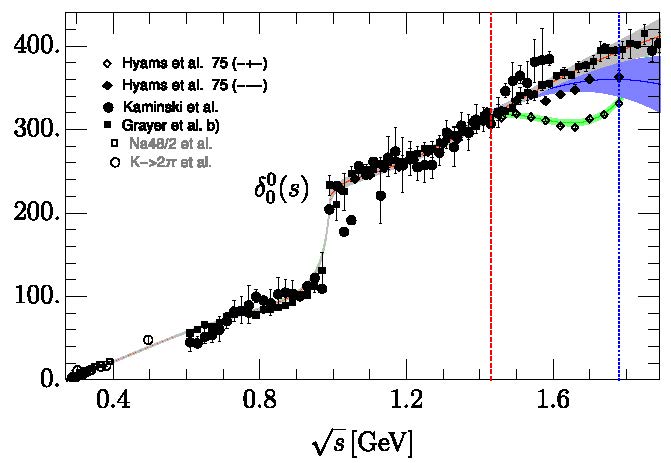 This “Global fit” is actually slightly better
with respect to Dispersion Relations
Pole from ππ→ ππ. FDR+CN
For ππ we use both inputs

Piece-wise Constrained fit to data (CFD)

3 Global “Constrained fits to data”
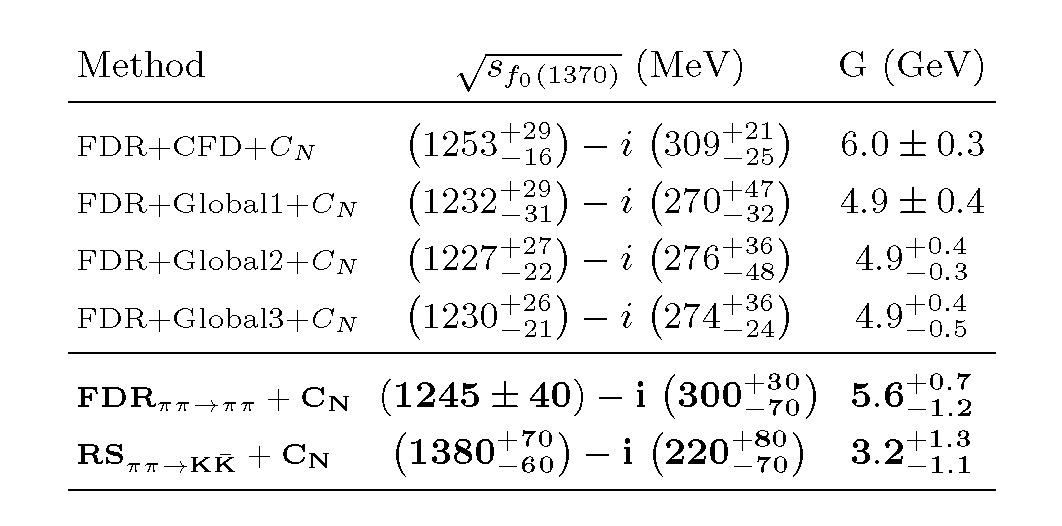 Our final FDR+CN result covers them all
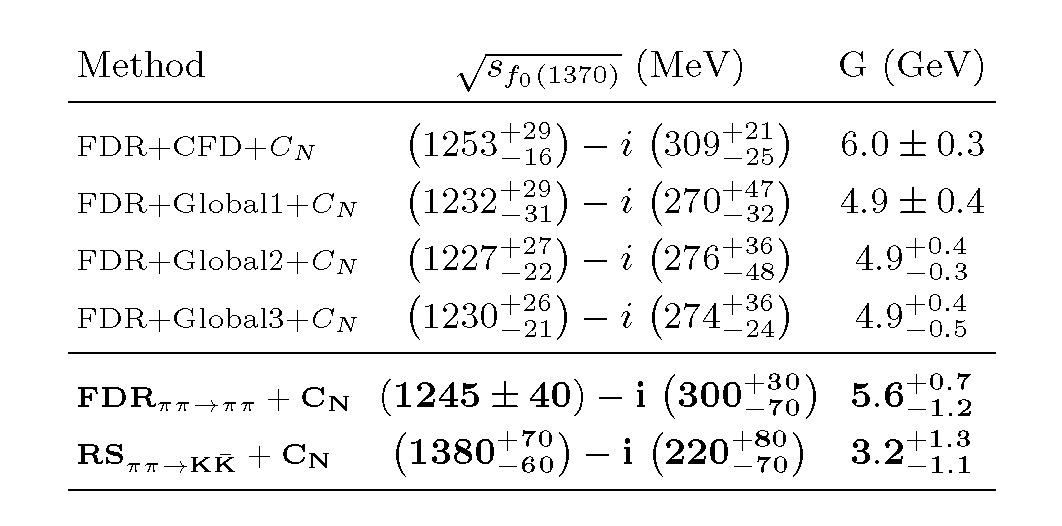 Further checks
- Even though Roy-like Eqs. (GKPY) not rigorously valid above 1.1 GeV,
Their extrapolation is still pretty decent up to a few 100s MeV beyond.
If we extrapolate them to get the pole:
PERFECT CONSISTENCY
This confirms the scalar assignment
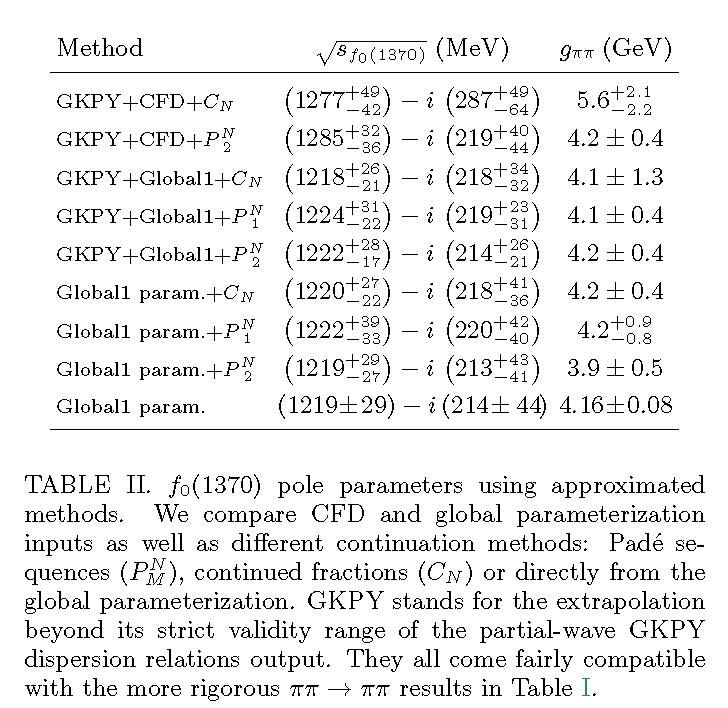 - If you want a simple analytic form consistent with data up to 2 GeV, dispersion relations up to 1.42 GeV and Roy eqs. applicability region in the complex plane, as well as the dispersive poles for σ/f0(500), f0(980) and this f0(1370), use our “Global fit”

Also, f0(1370) poles consistent with explicit pole in parameterization or with different 
analytic continuation methods
Pole from ππ→KK. Roy Steiner+CN
Roy-Steiner ππ→KK equations applicability proved up to 1.47 GeV
Nice because they constrain the relevant S0 partial wave

Unfortunately the f0(1370) couples less strongly to KK
However, we always find a pole in the S0-wave around 1300 MeV, for both CFD solutions.

But large uncertainty completely dominated by choice of matching point tm  
for Mushkelishvili-Omnés input in Roy-Steiner formalism.
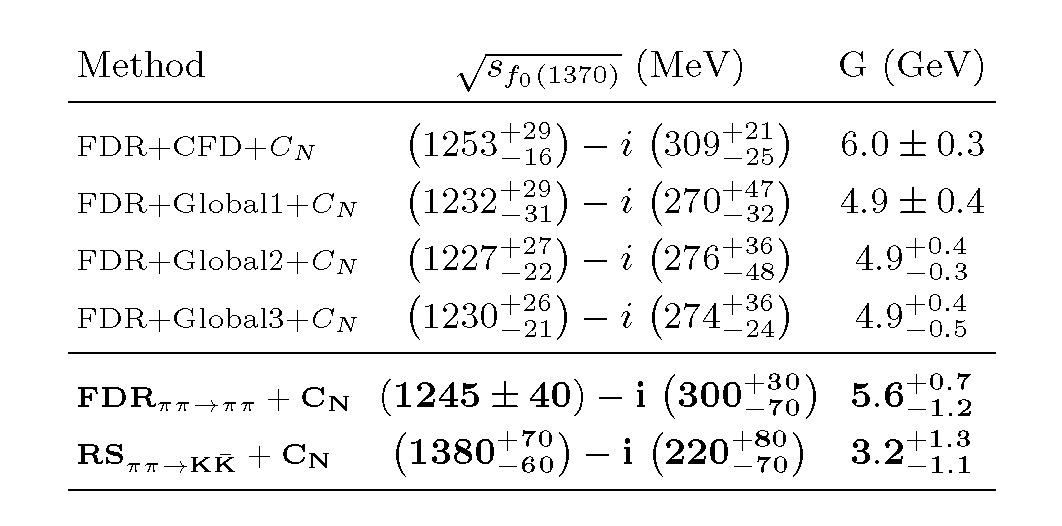 FINAL RESULTS:
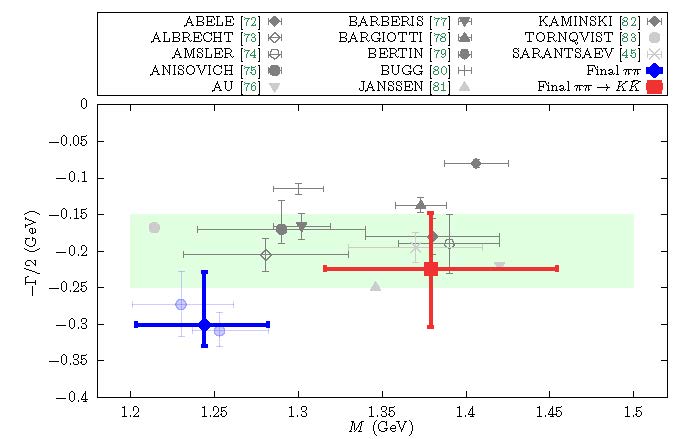 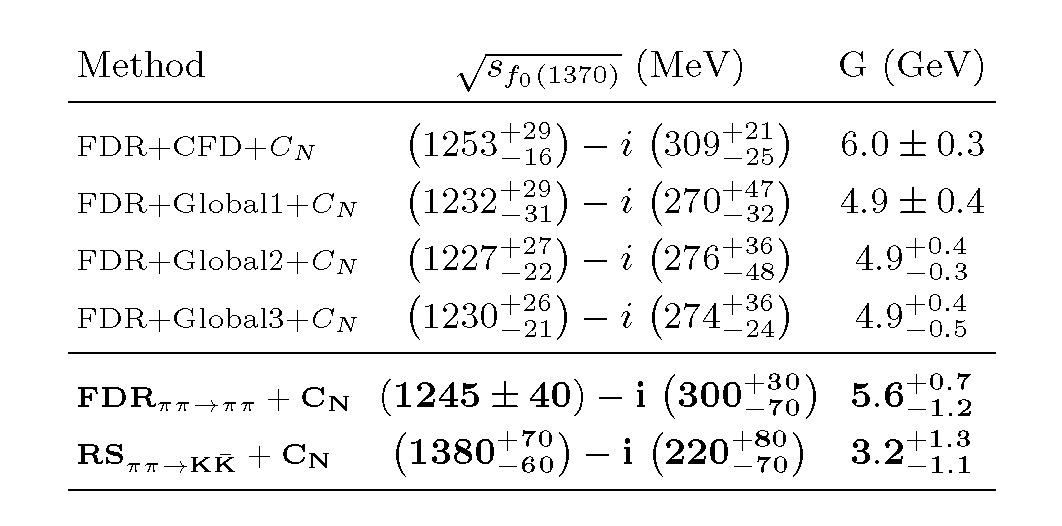 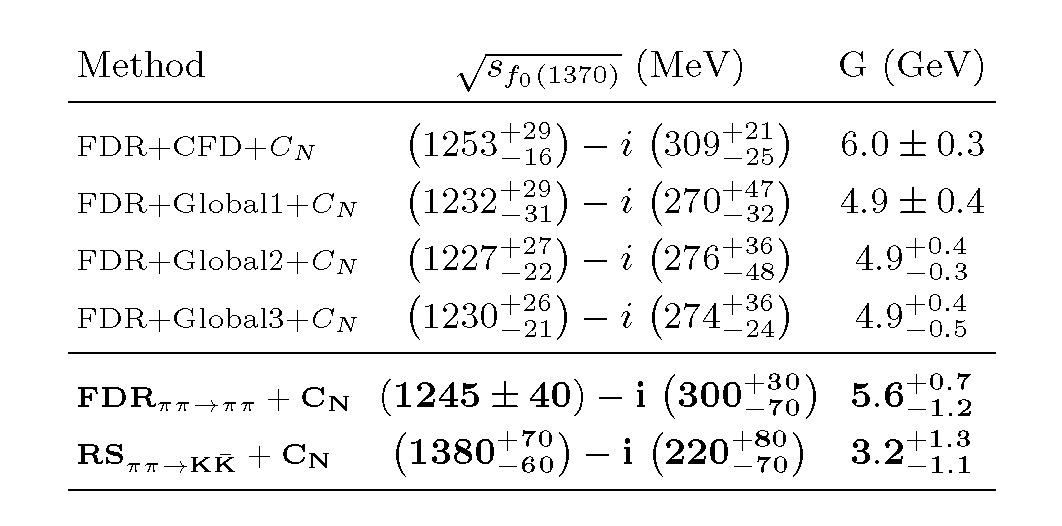 Recent upgrade of our pole searching 
algorithm. In ArXive soon
The very high-mass region 1500 MeV of the PDG estimate is disfavored
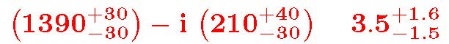 The f0(980) width and branching ratio controversy
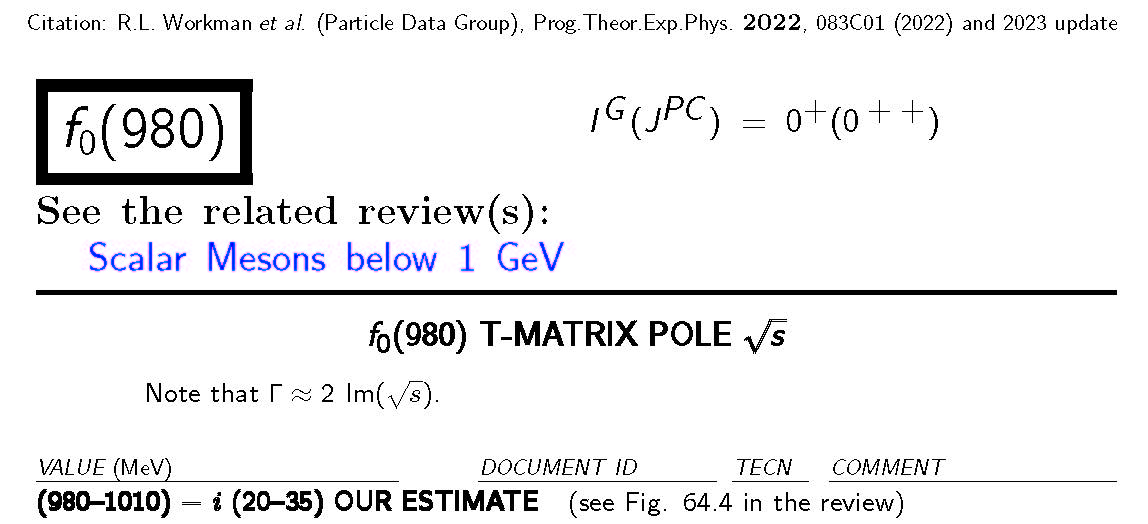 However…
In addition:

π π Branching ratios 
from 0.52 to 0.84
The f0(980) width and branching ratio controversy
f0(980) pole from our ππ→ππ 2011 dipersive data analysis. Recent caveat:
with a residue
The part is bigger than the whole ???
NO, because the pole is in the 2nd sheet, not adjacent above KK threshold

The usual identifications between 
pole position, mass and width do not hold
The f0(980) width and branching ratio controversy
Relation between pole position and mass and width, when two channels present
3rd sheet (adjacent above KK-threshold):
The usual definition
2nd sheet  (not adjacent above KK-threshold)
(see J.A. Oller talk)
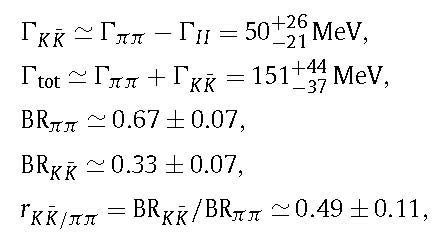 Plugging in the dispersive numbers
<1,  OK!!!
We suspect this effect might be behind 
some of the large discrepancies at PDG
(in progress)
Summary: Dispersive/analytic approaches aim at reducing model-dependences
For the f0(1370) pole:
New method to determine resonance poles from data with
    Forward Dispersion Relations and analytic continuation techniques
     (instead of the usual partial-wave dispersion relations,  whose region of applicability is limited)
Consistency checks and simple parameterizations provided.
For the f0(980):
Model-independent determination of controversial Branching ratio. 
     Beware of non-usual pole-mass-width relations if pole in non-adjacent sheet
SPARE SLIDES
How the f0(1500) influences the result?
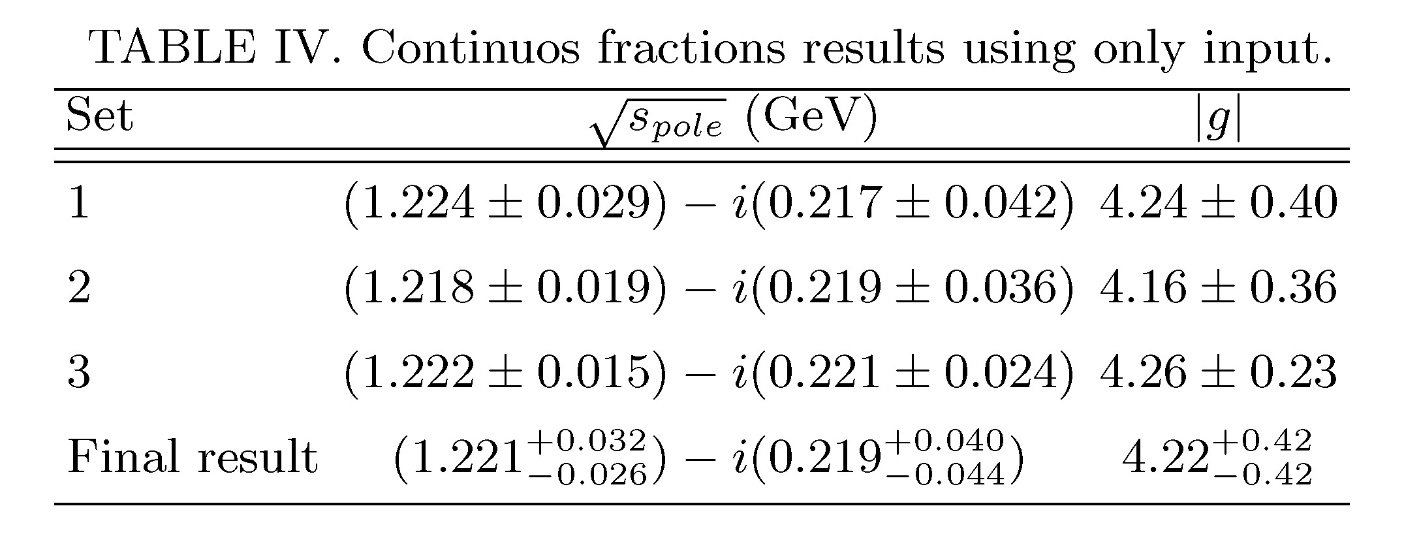 few MeV difference in pole
Depending on different data 
above 1.4 GeV
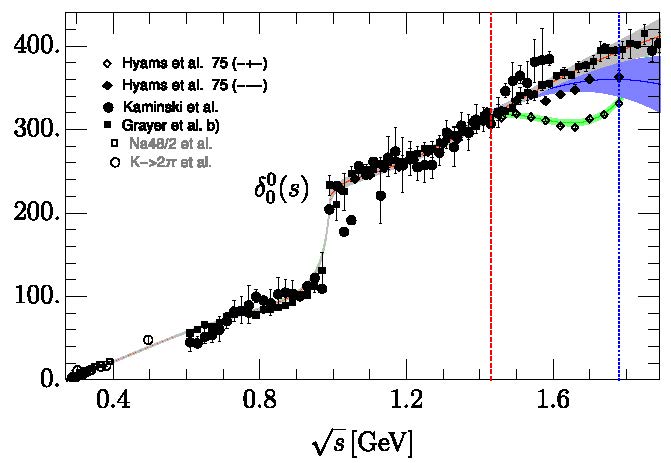 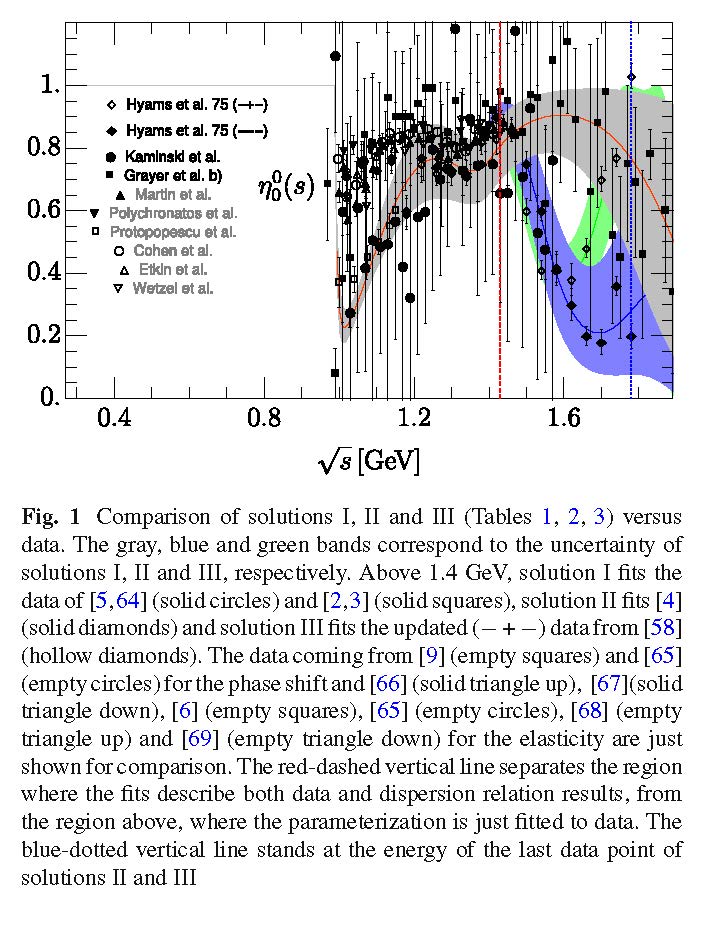 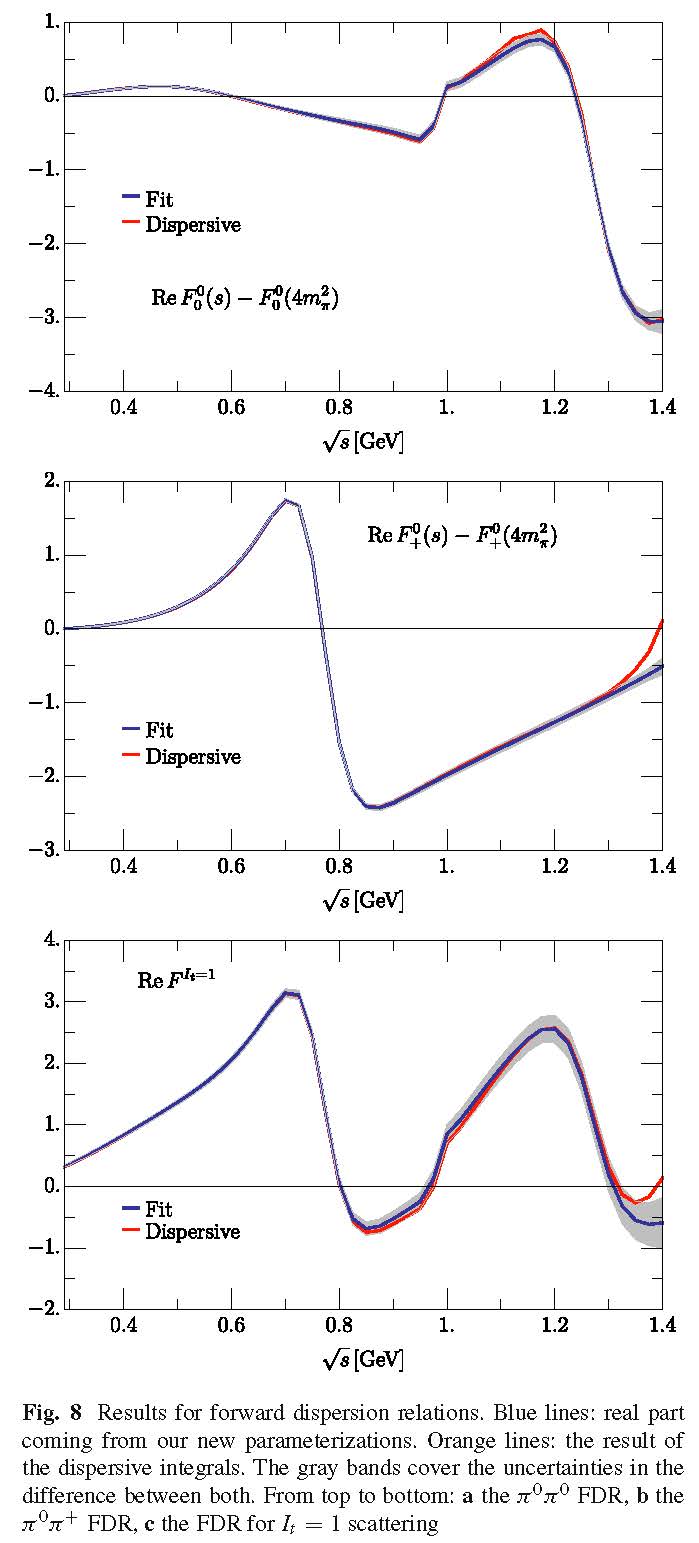 This “Global fit” is actually slightly better
with respect to Dispersion Relations
We will provide results for both
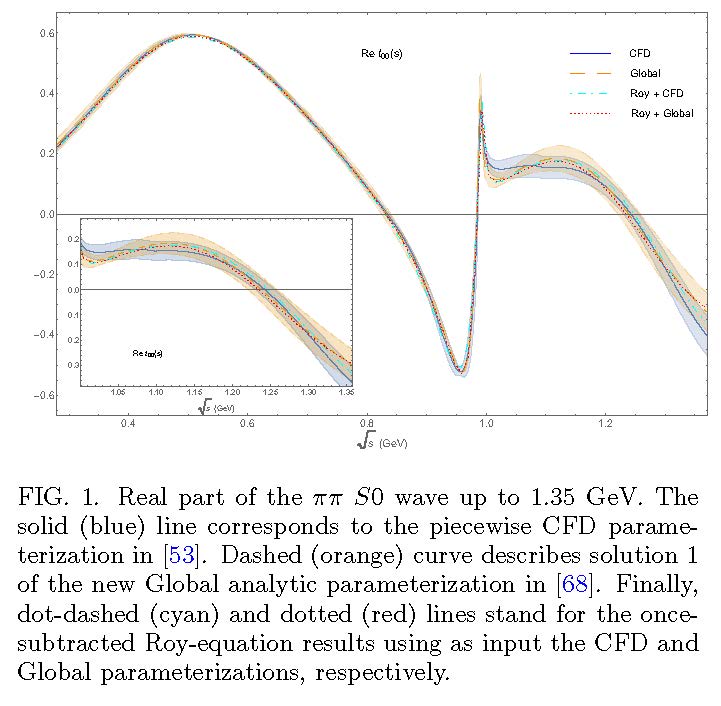 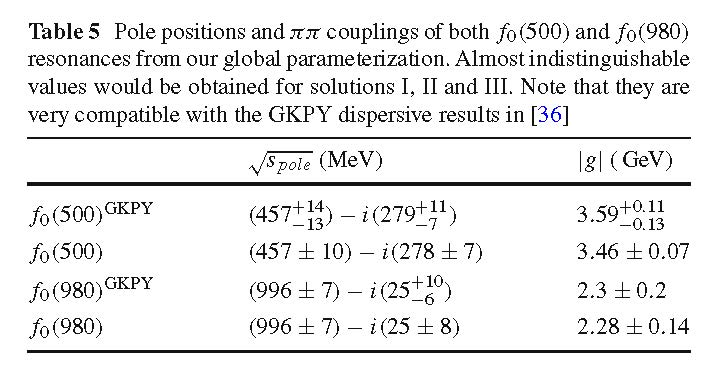 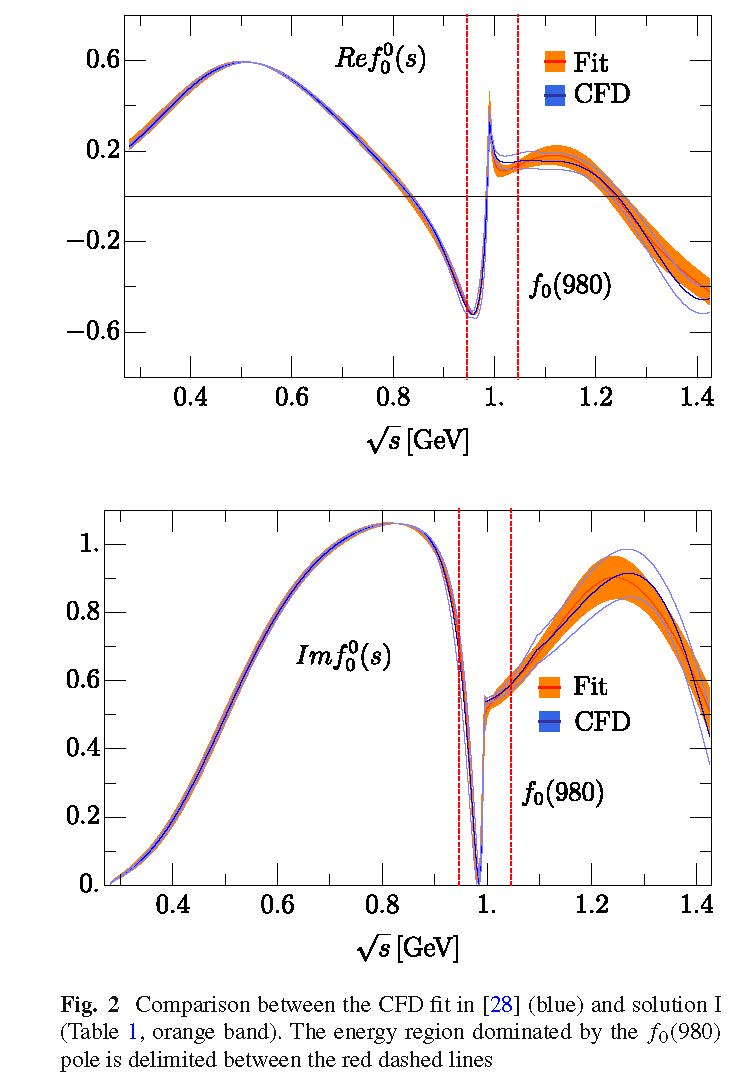 Non-ordinary spectroscopic classification
Lightest scalar SU(3) multiplets <2 GeV. Accepted picture at RPP
One extra state f0(1370), f0(1500), f0(1710) for just one nonet above 1 GeV
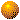 K*0 (1430)
/K*0(700)

f0
f0
a0
f0 Singlet
f0 singlet
a0(980)
a0(1450)
f0
Light scalar nonet <1 GeV:
Scalar nonet >1 GeV:
f0
+ glueball?
ππ→KK Hiperbolic Dispersion Relations
JRP, A.Rodas, Eur.Phys.J. C78 (2018)
Constarined SIMPLE FITS TO ππ→KK DATA, including systematic uncertainties.
Other waves
UFD already good
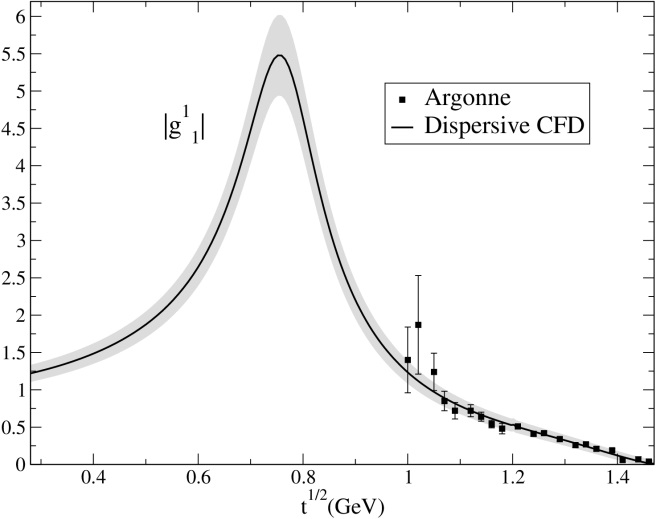 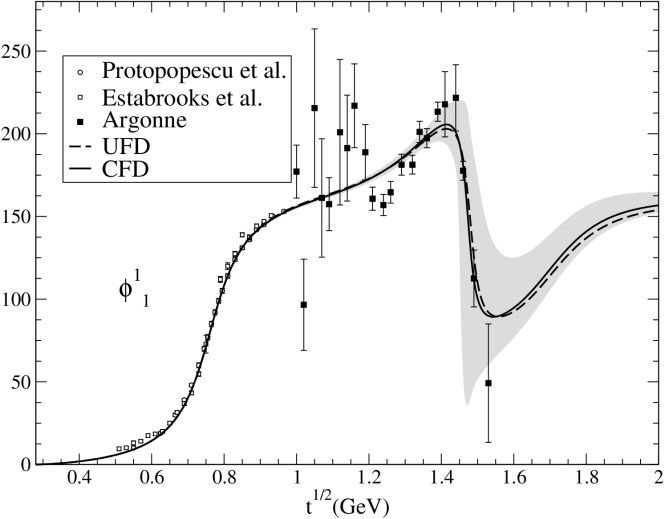 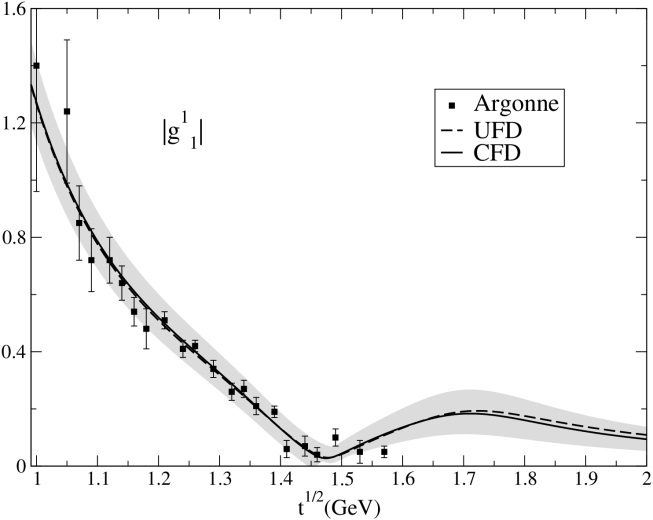 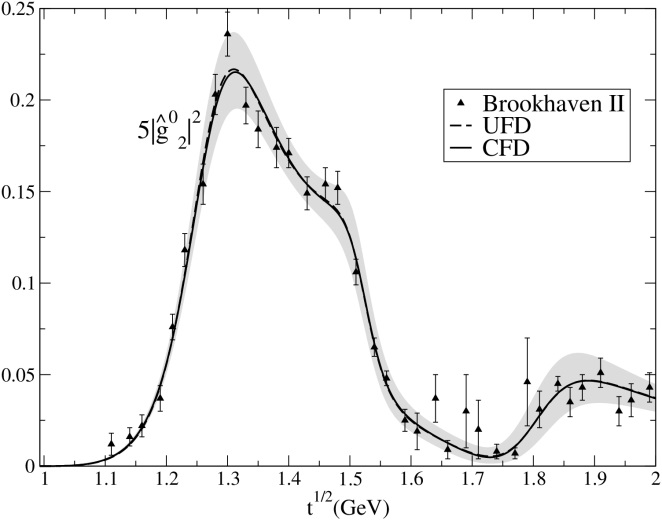 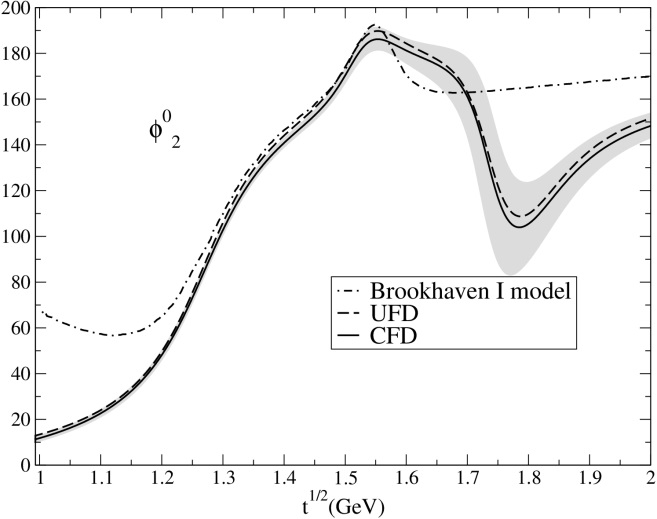 UFD Inconsistent with HDR
If not constrained
35
πK→πK  and ππ→KK Hyperbolic Dispersion Relations (HDR)
JRP, A. Rodas PRD 2018
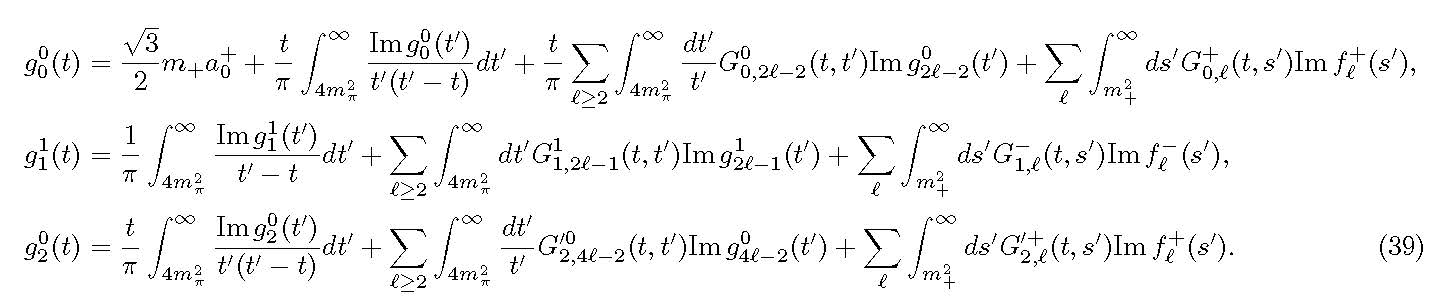 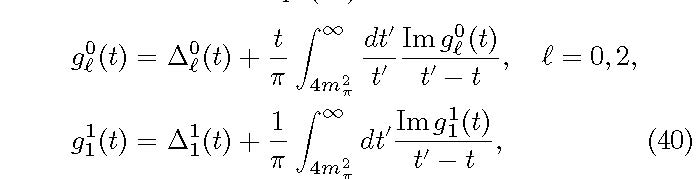 Δ(t) depend on higher waves
or on Kπ→Kπ.
Integrals from
2π threshold !
“Unphysical region”
Solve in descending J order
We have used models for higher waves, but give very small contributions
36
ππ→KK Hyperbolic Dispersion Relations (HDR)
For unphysical region below KK threshold, we used Omnés function
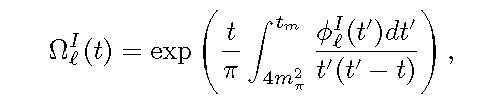 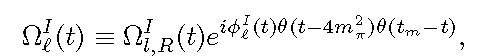 This is the form of our HDR: Roy-Steiner+Omnés formalism
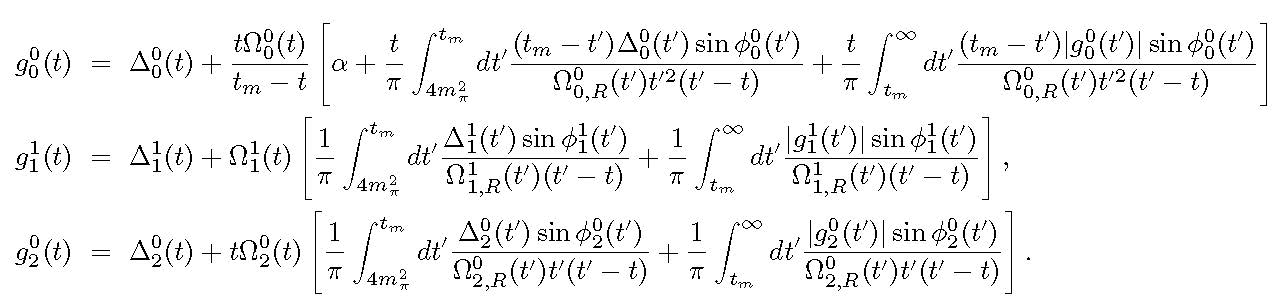 We can now check how well these HDR are satisfied
Dominant source 
oferror for f0(1370)
37
ππ→KK constrained consistent with Roy-Steiner eqs.
JRP, A.Rodas, Eur.Phys.J. C78 (2018)
Two possible solutions for S0 wave
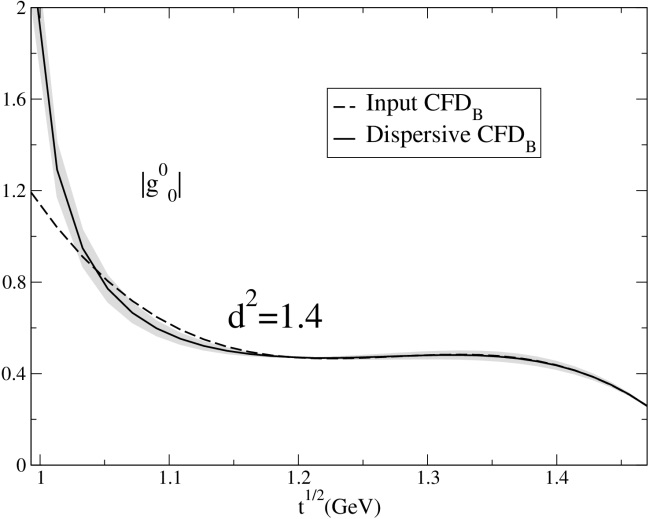 Constrained fits 
are consistent with 
Roy Steiner Eqs.
HDR S0-wave
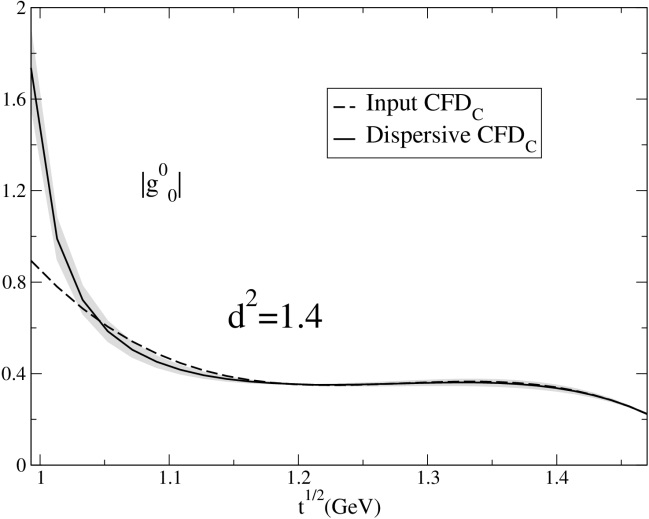 HDR S0-wave
The f0(1370)
-  f0(1370) candidate to complete the controversial scalar nonet above 1 GeV,
     Interesting for studies of lightest  glueball and its mixing scheme.
Main problem: Strong model dependence in determinations from data.
-   PDG1996 until 2021: Same T-matrix pole
(1200-1500)-i(150-250) MeV
- By far the worst determined scalar above 1 GeV. Moreover:
- “Unfortunately, regardless of the year-long efforts, the scalar isoscalar spectrum is still not fully resolved: e.g. there is still an ongoing debate whether the f0(1370) exists or not ...”
S. Ropertz, C. Hanhart and B. Kubis, Eur. Phys. J. C 78 (2018) no.12, 1000.
- “However, the existence of f0(1370) is not beyond doubt”, and “As a conclusion, we do not consider the f0(1370) as established resonance”. E. Klempt and A. Zaitsev, Phys. Rept. 454 (2007), 1 
One of their main concerns is “the absence of any measured f0(1370) phase motion”
Problems
Data: extracted from πN→ππN, large systematic uncertainties and inconsistencies.
- Seen in other reactions (from pp scattering, heavier meson decays, etc), but widely different pole determinations
Large model-dependences: 
	- naïve models often used for parameterizations and resonance poles
	- Specific parameterizations with a priori relations between pole and residue
	- Isobars
	- Breit Wigners
	- Choice of decay channels
	- Multi body channels as quasi two body…
	- “tree level dynamics” (resonances or lagrangian constants)
The f0(1370) controversy very very briefly. Most recent developments
- PDG2021: T-matrix pole sample
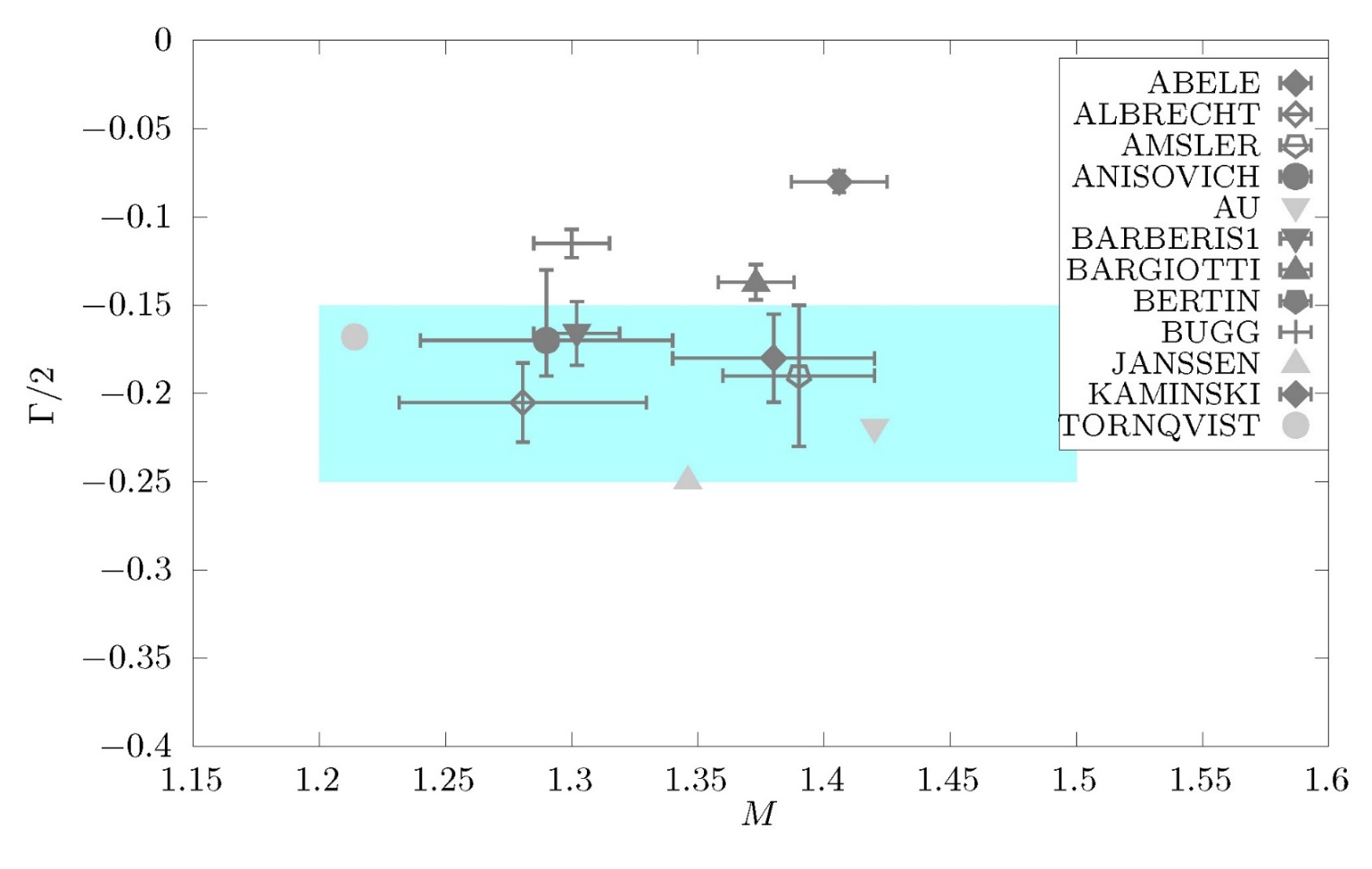 Latest two entries@PDG:
Strange resonance poles from CFD: Using Padé sequences  JRP, A.Rodas  & J. Ruiz de Elvira. Eur. Phys. J. C (2017)
The method can be used for inelastic resonances. Provides resonance parameters WITHOUT ASSUMING SPECIFIC FUNCTIONAL FORM. We only used our constrained data fits in the real axis. Note thatt these are  built piecewise, could be polynomials in some patches…
BUT the analytic continuation was made with Padé sequences. No model
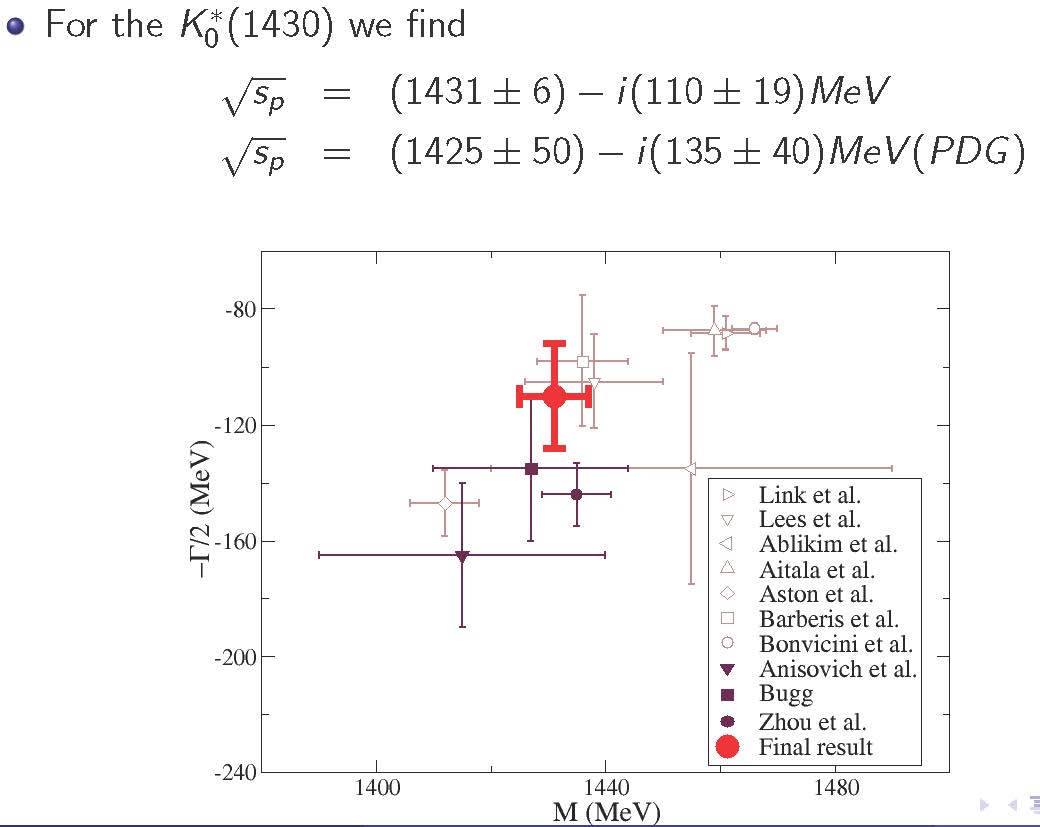 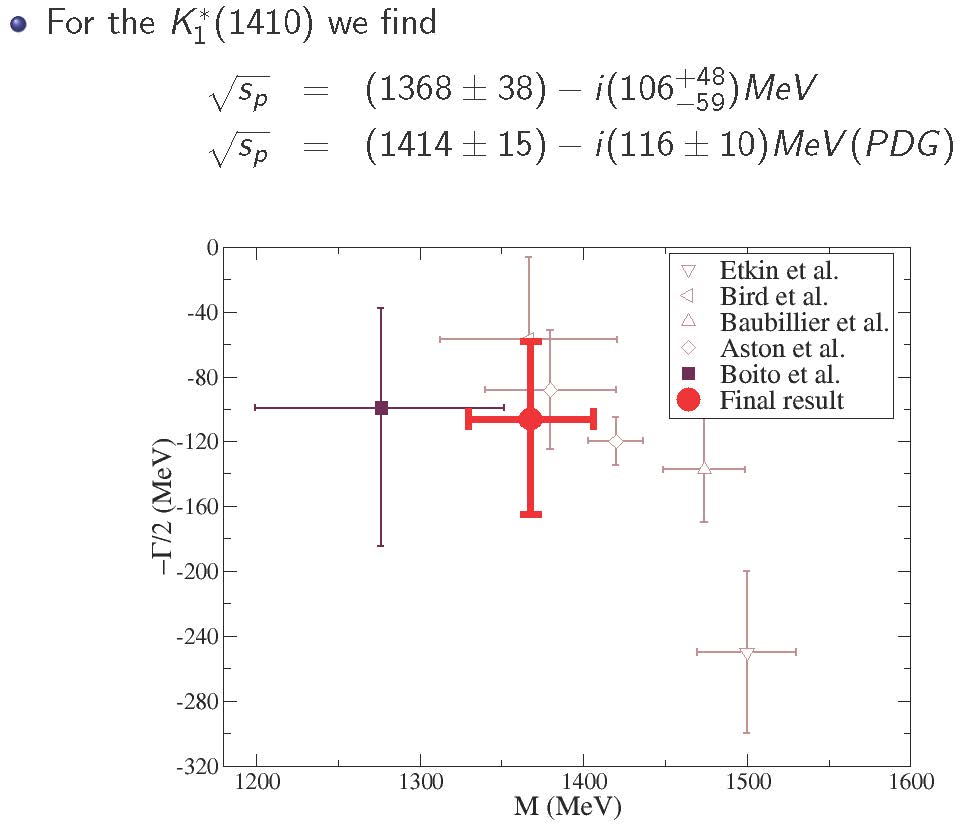 Using Padé Sequences, the kappa:  
JRP, A.Rodas & J. Ruiz de Elvira. Eur. Phys. J. C (2017) 77:91
(670±18)-i(295± 28) MeV
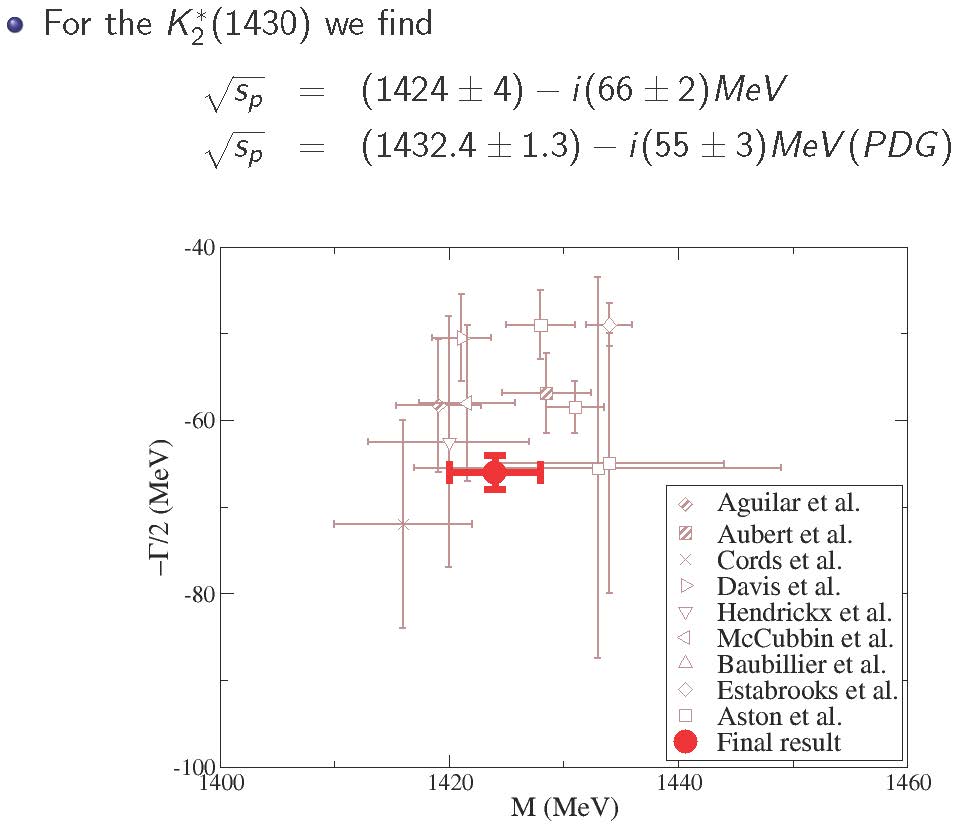 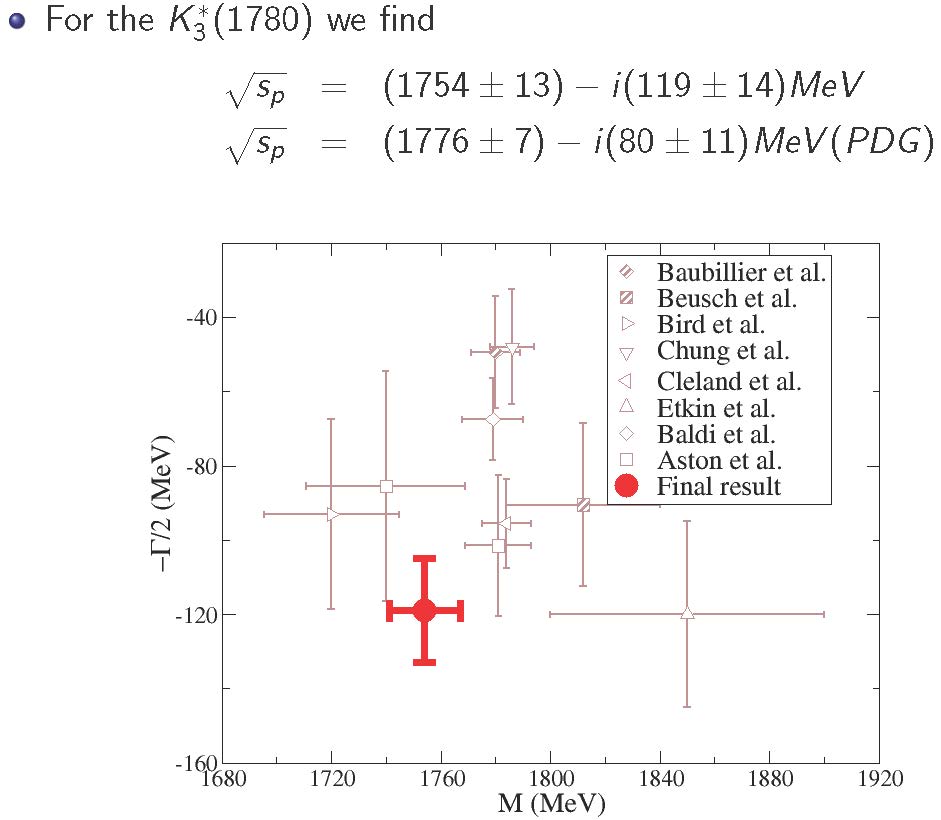 Consistent with full dispersive value: (648±7)-i(280±16) MeV